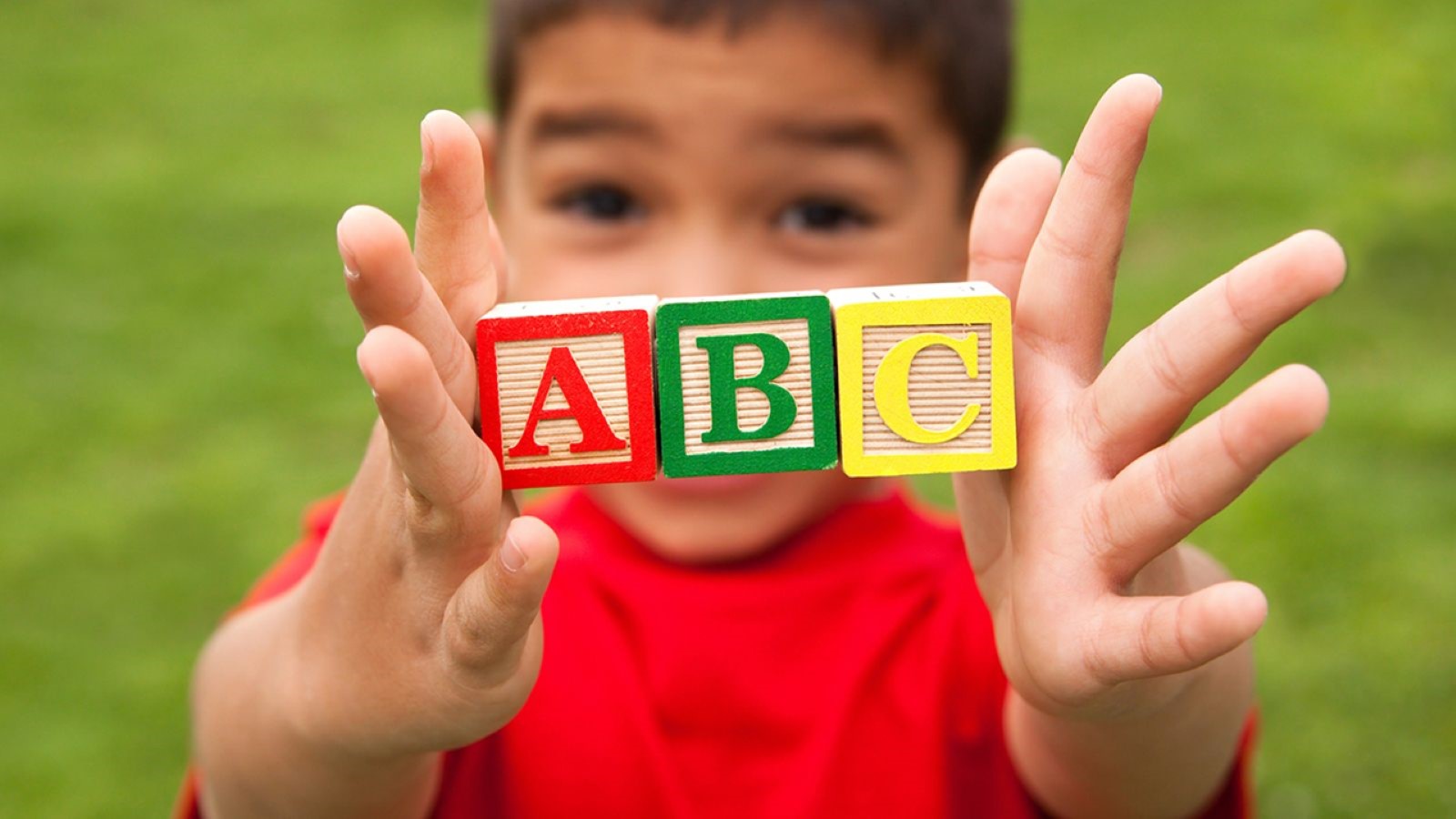 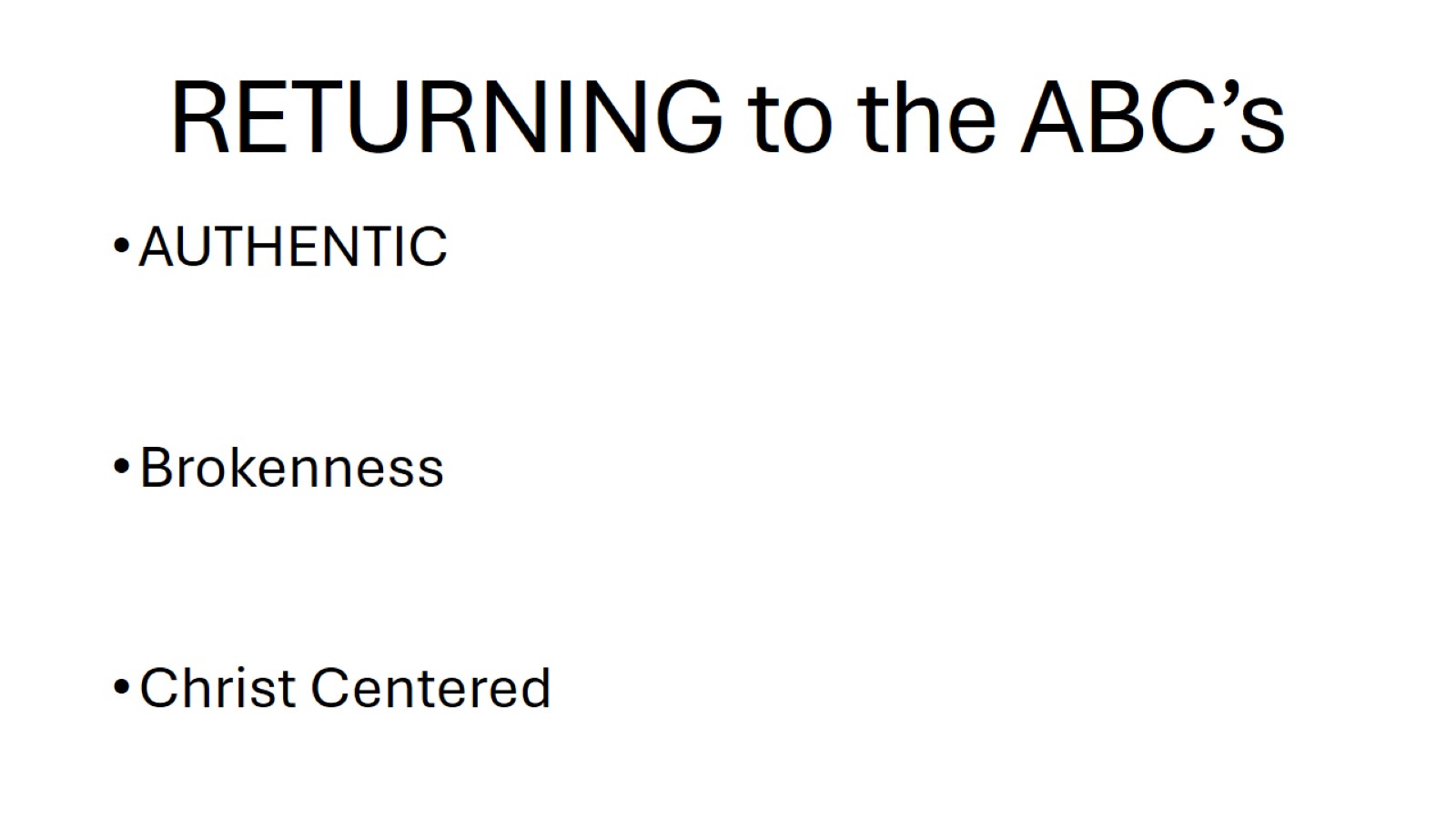 RETURNING to the ABC’s
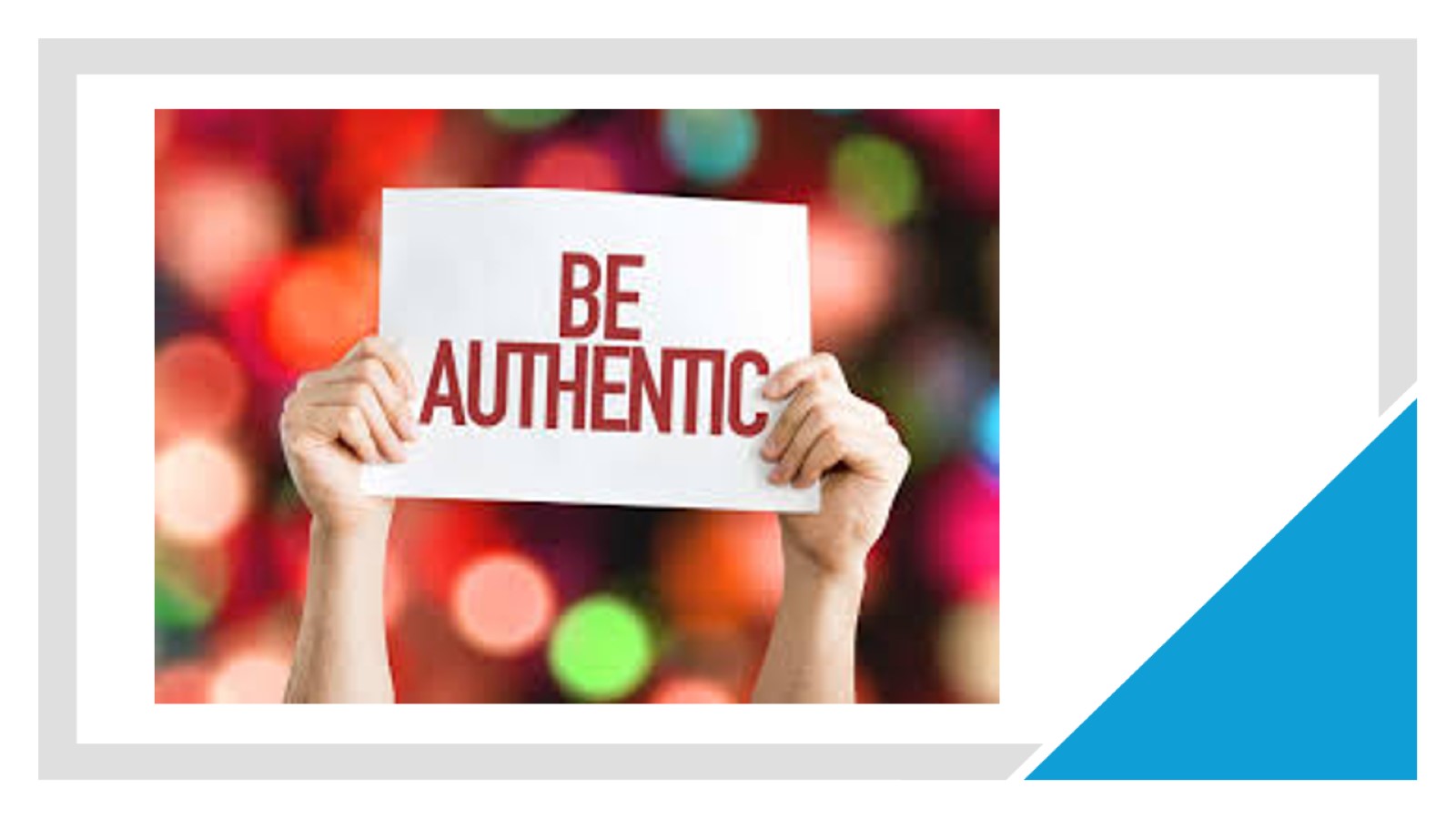 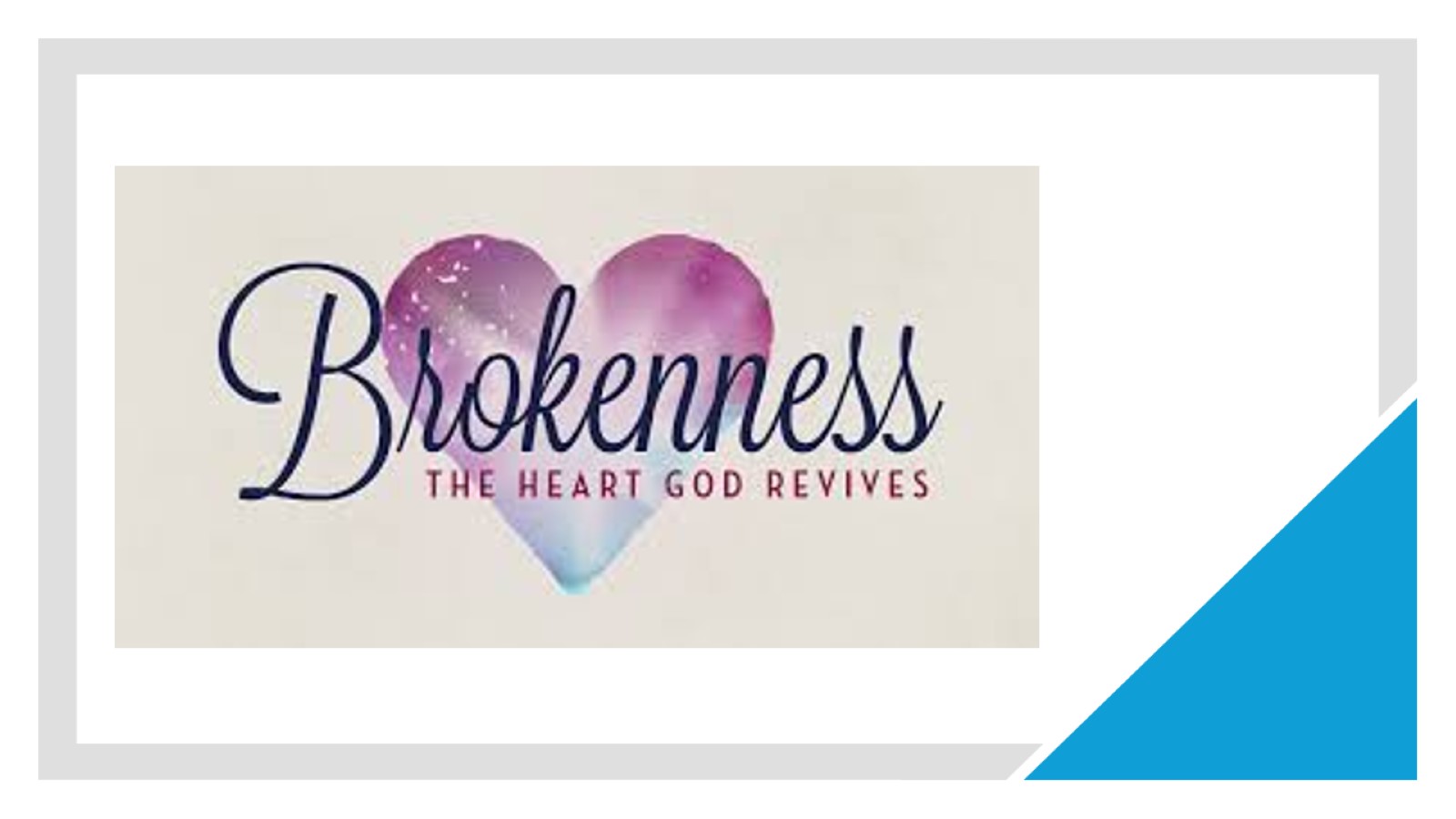 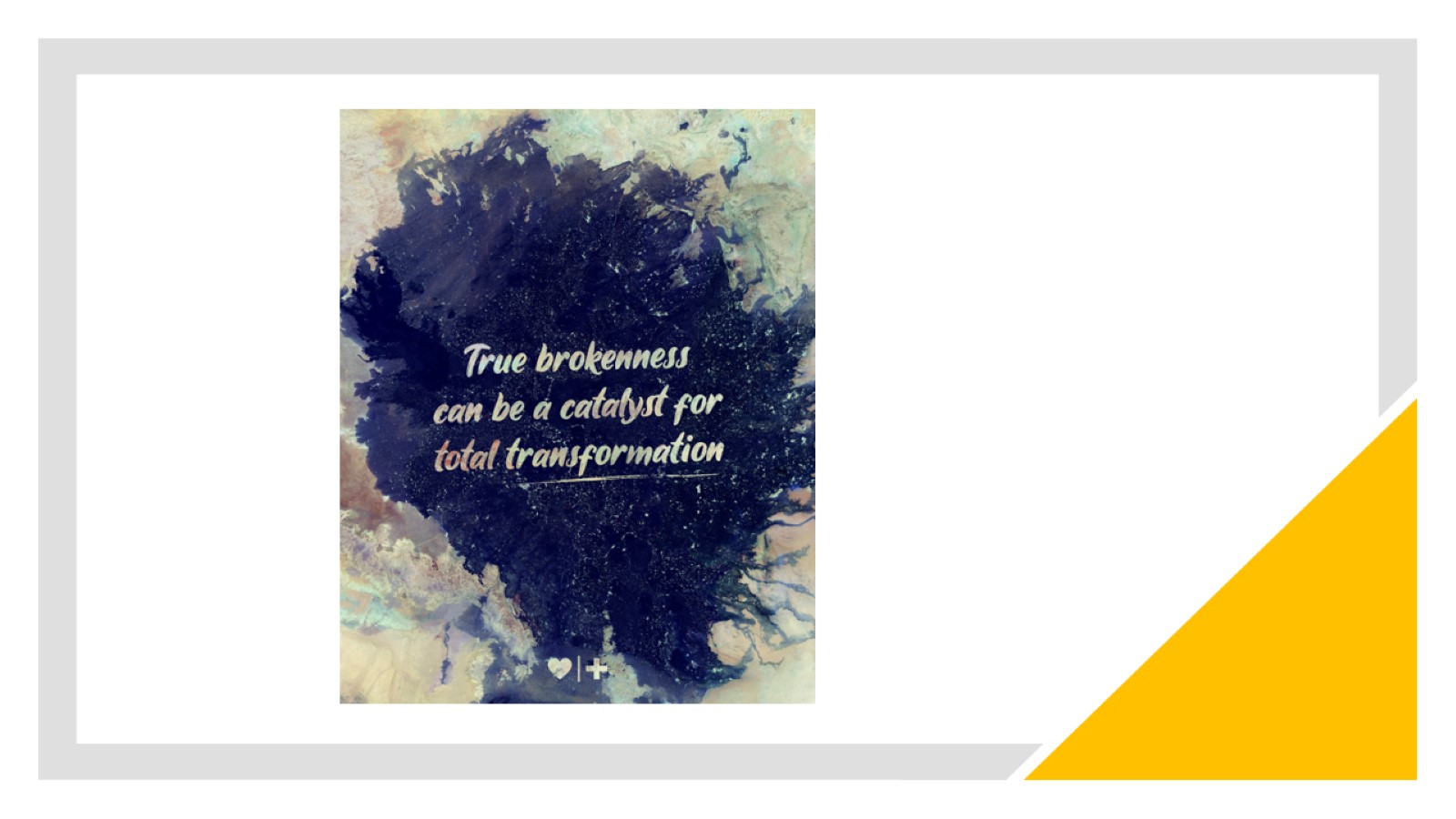 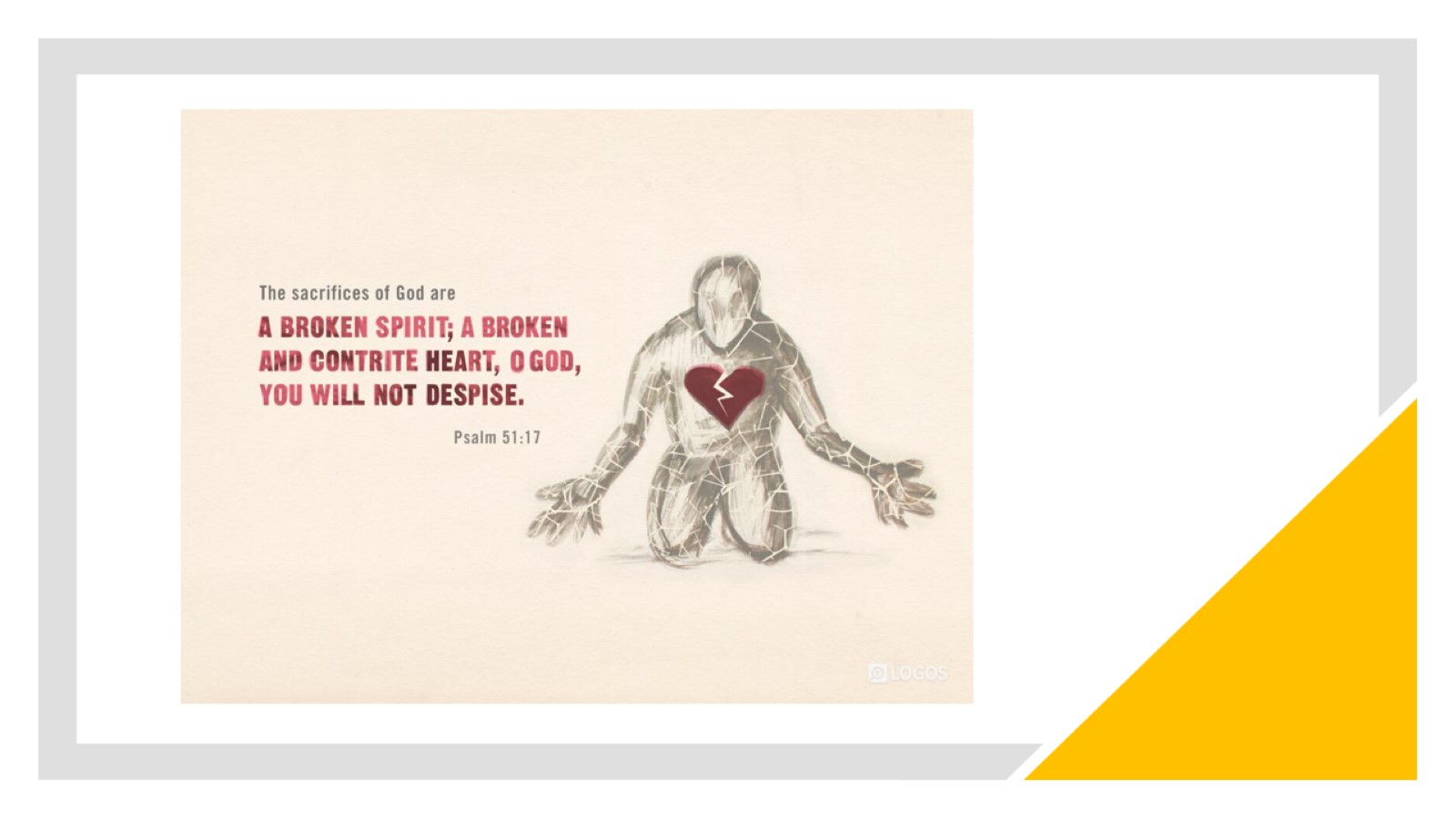 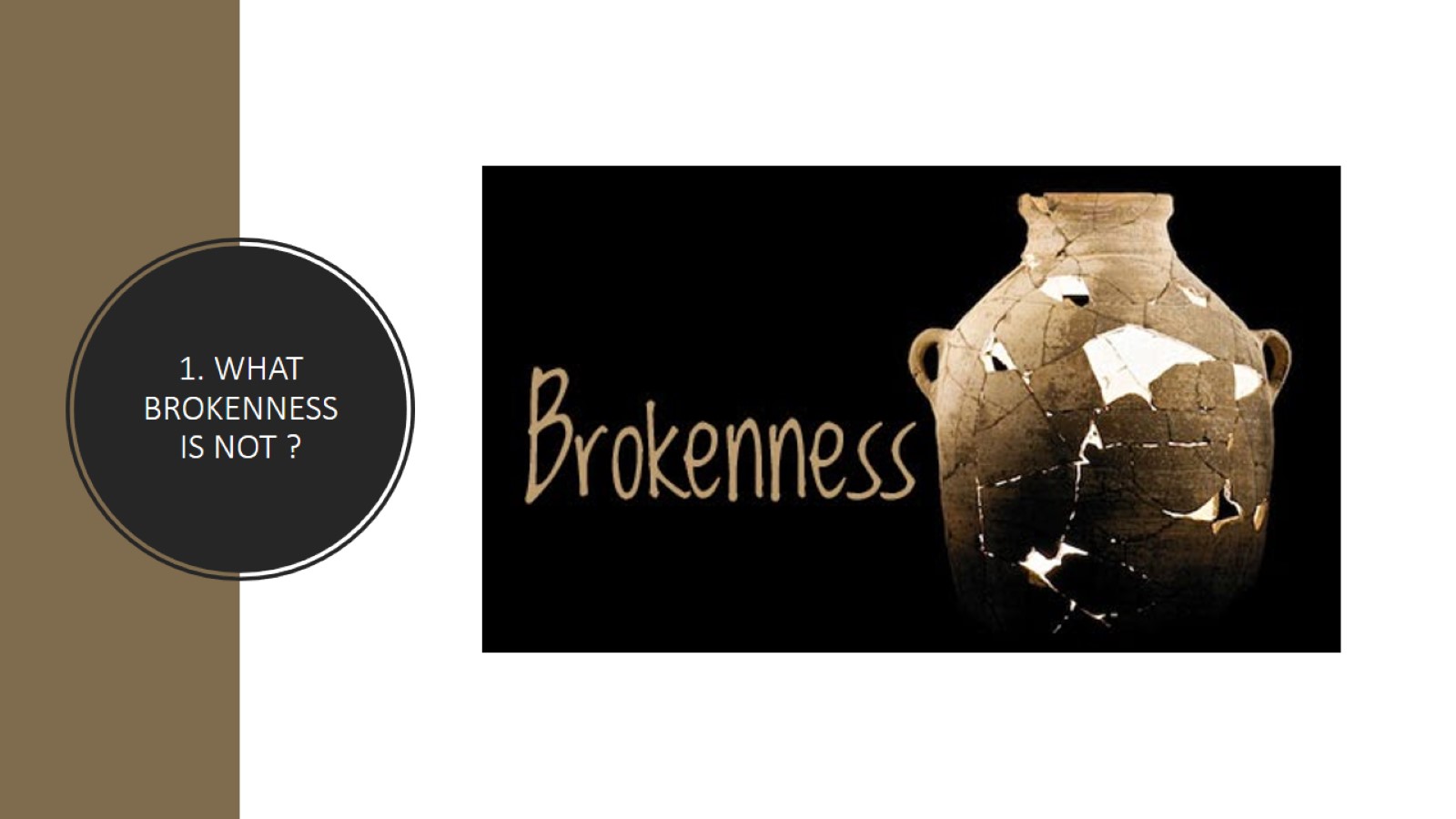 1. WHAT BROKENNESS IS NOT ?
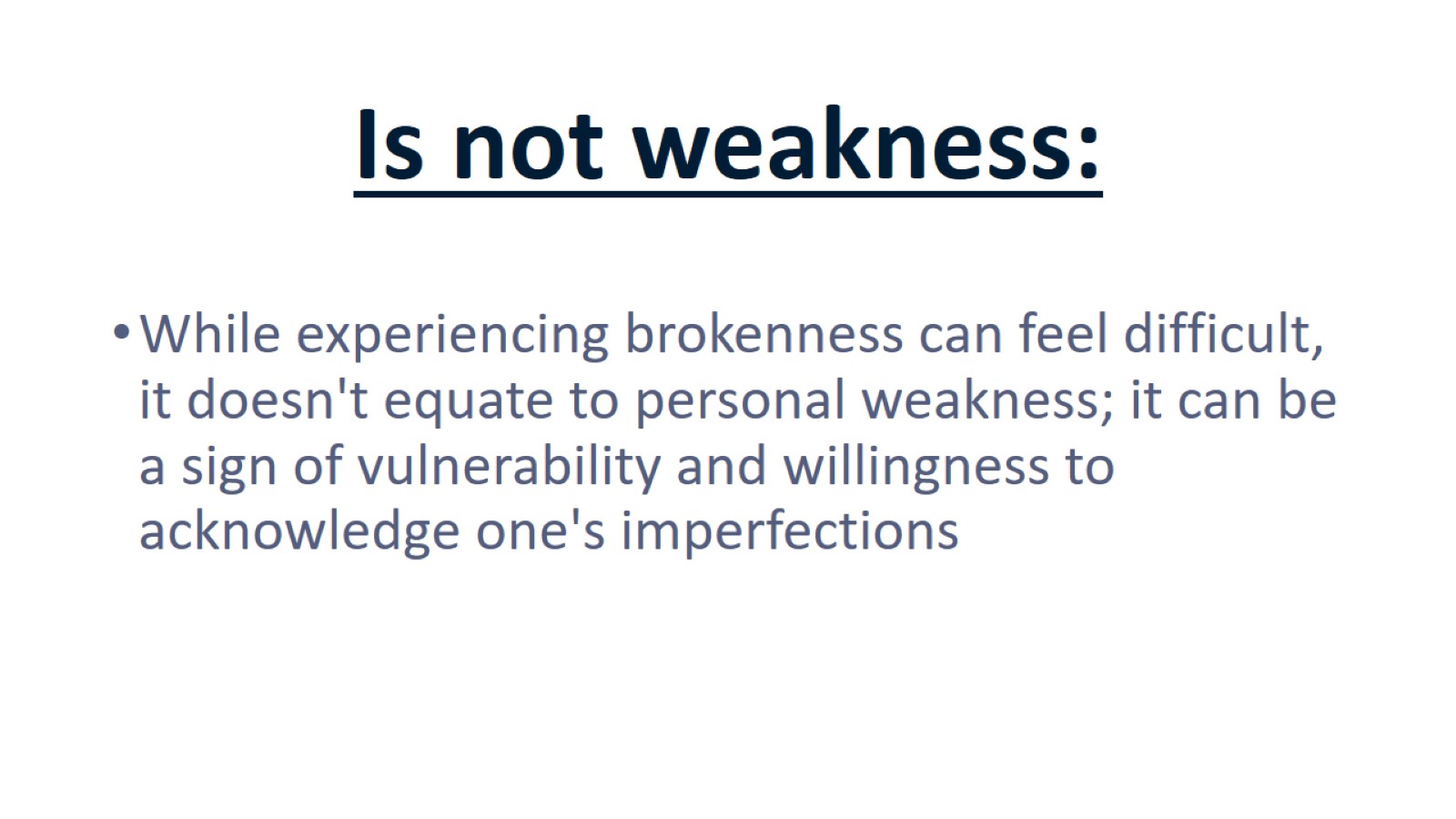 Is not weakness:
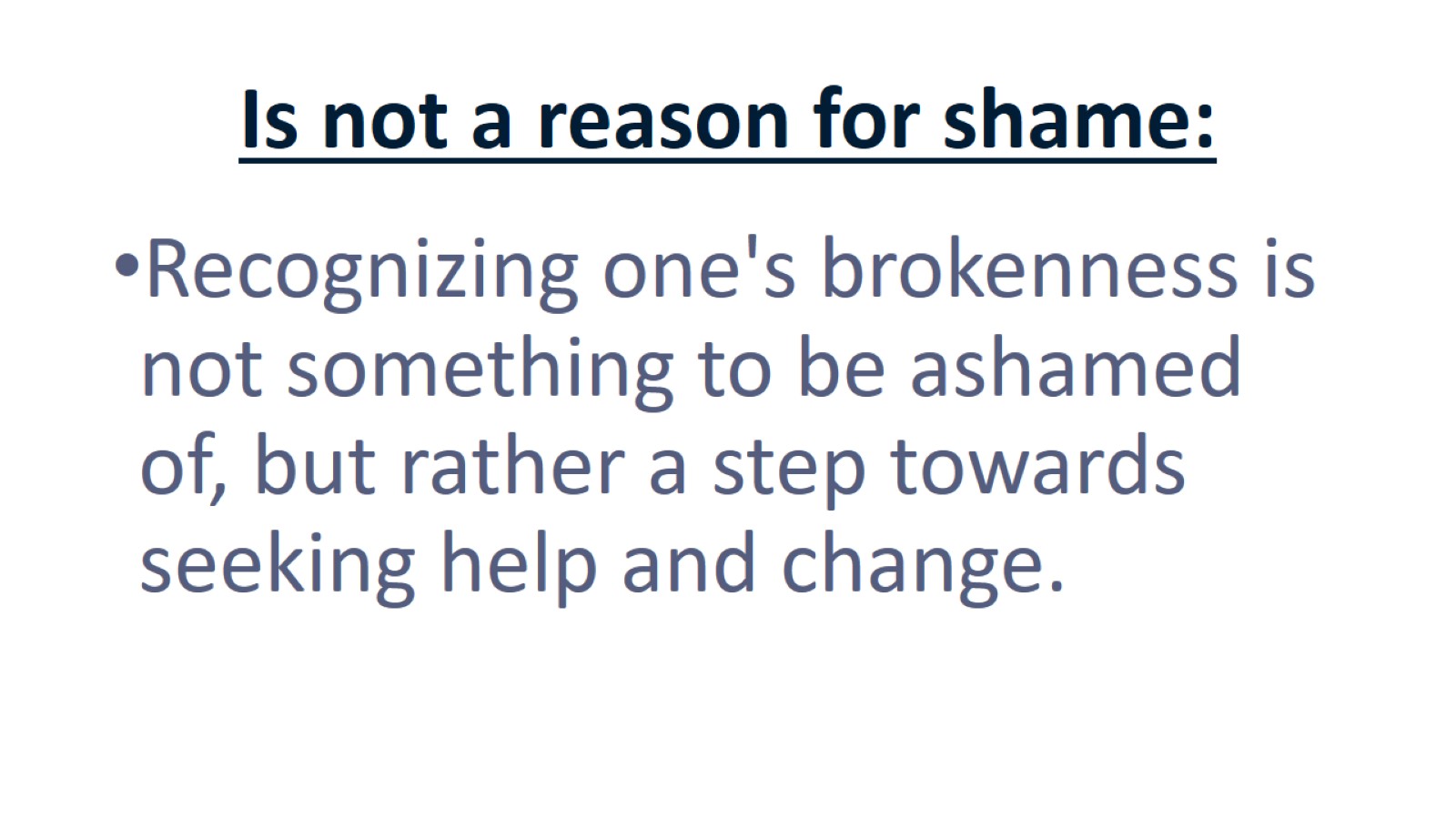 Is not a reason for shame:
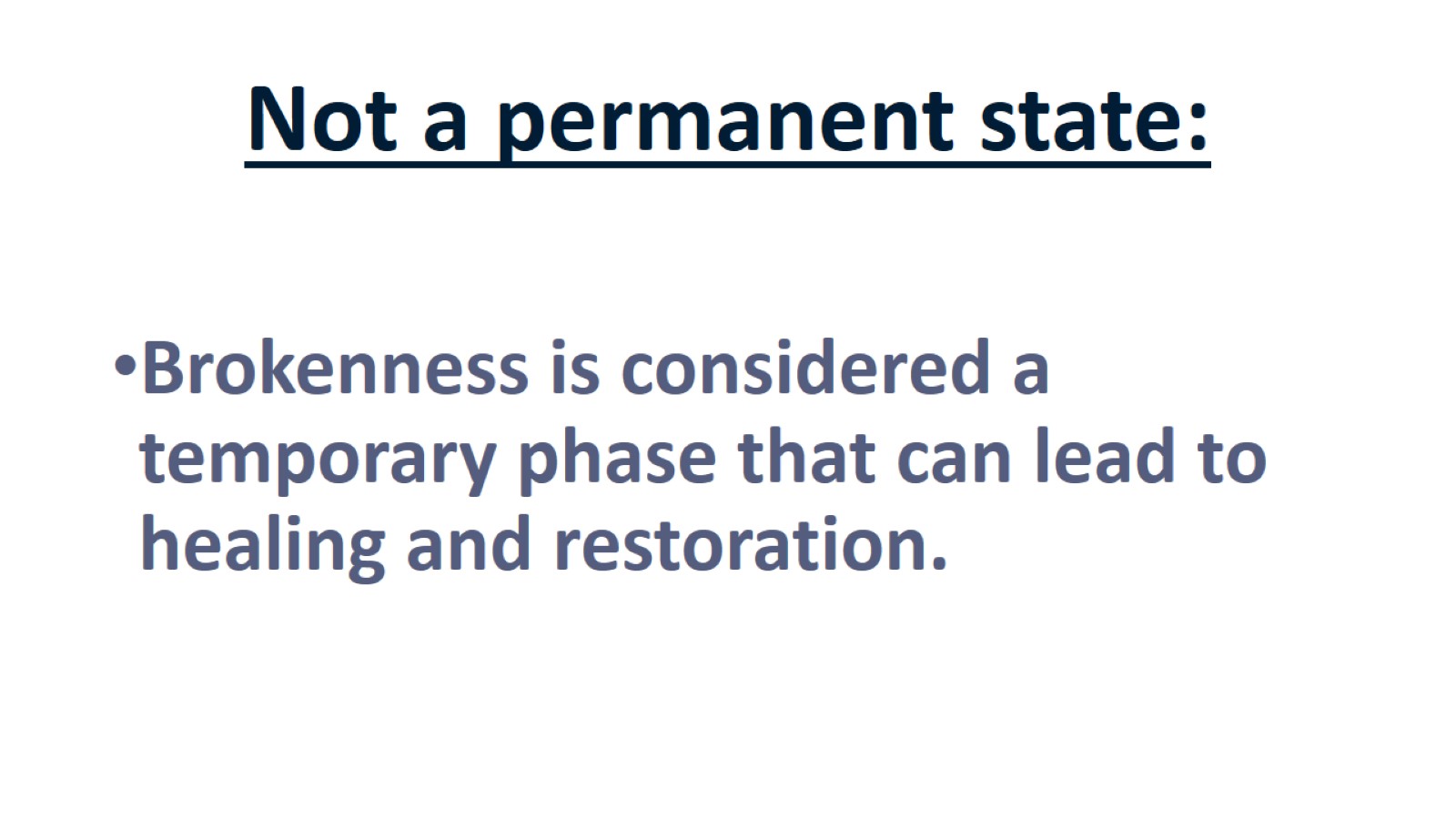 Not a permanent state:
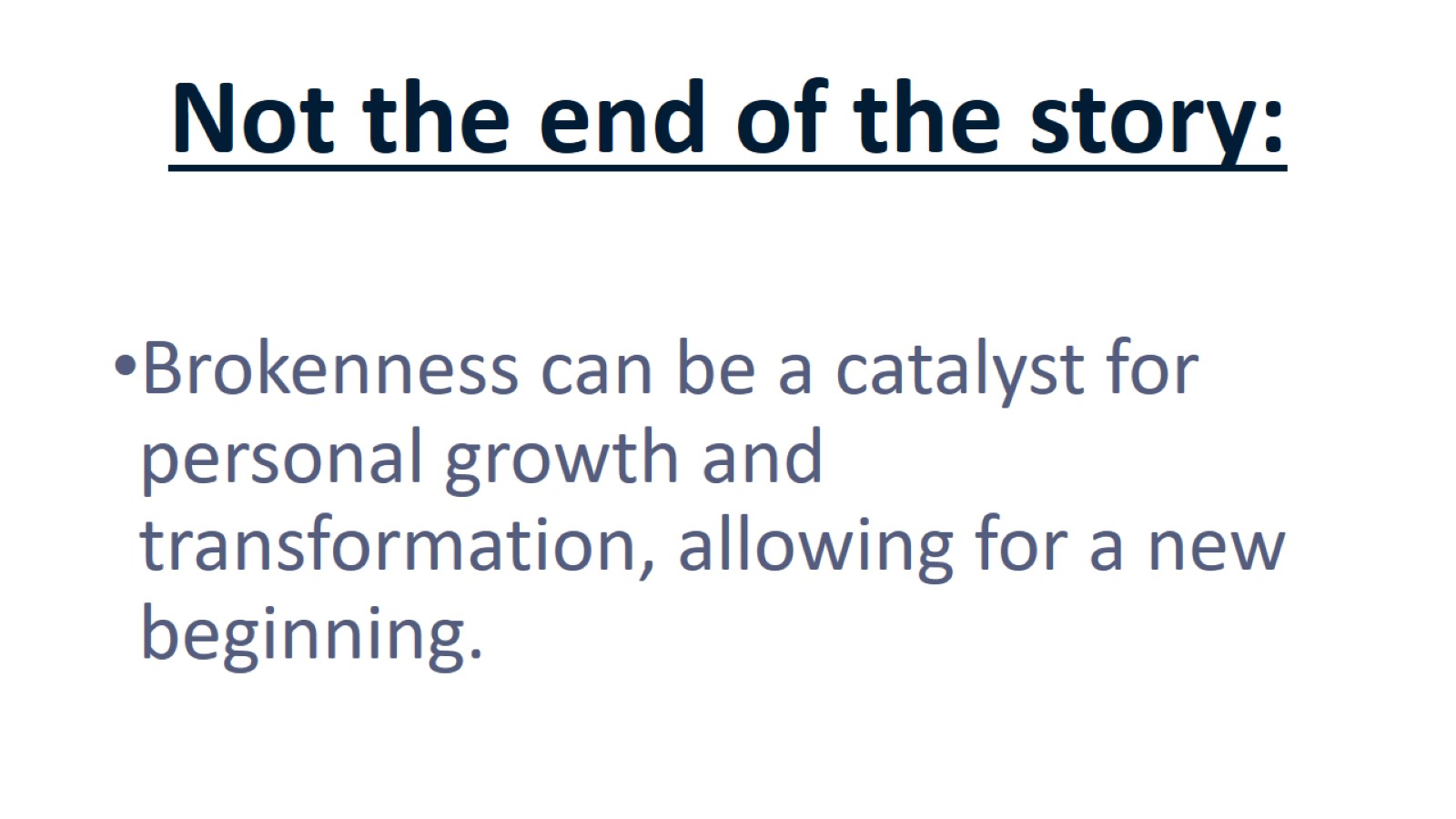 Not the end of the story:
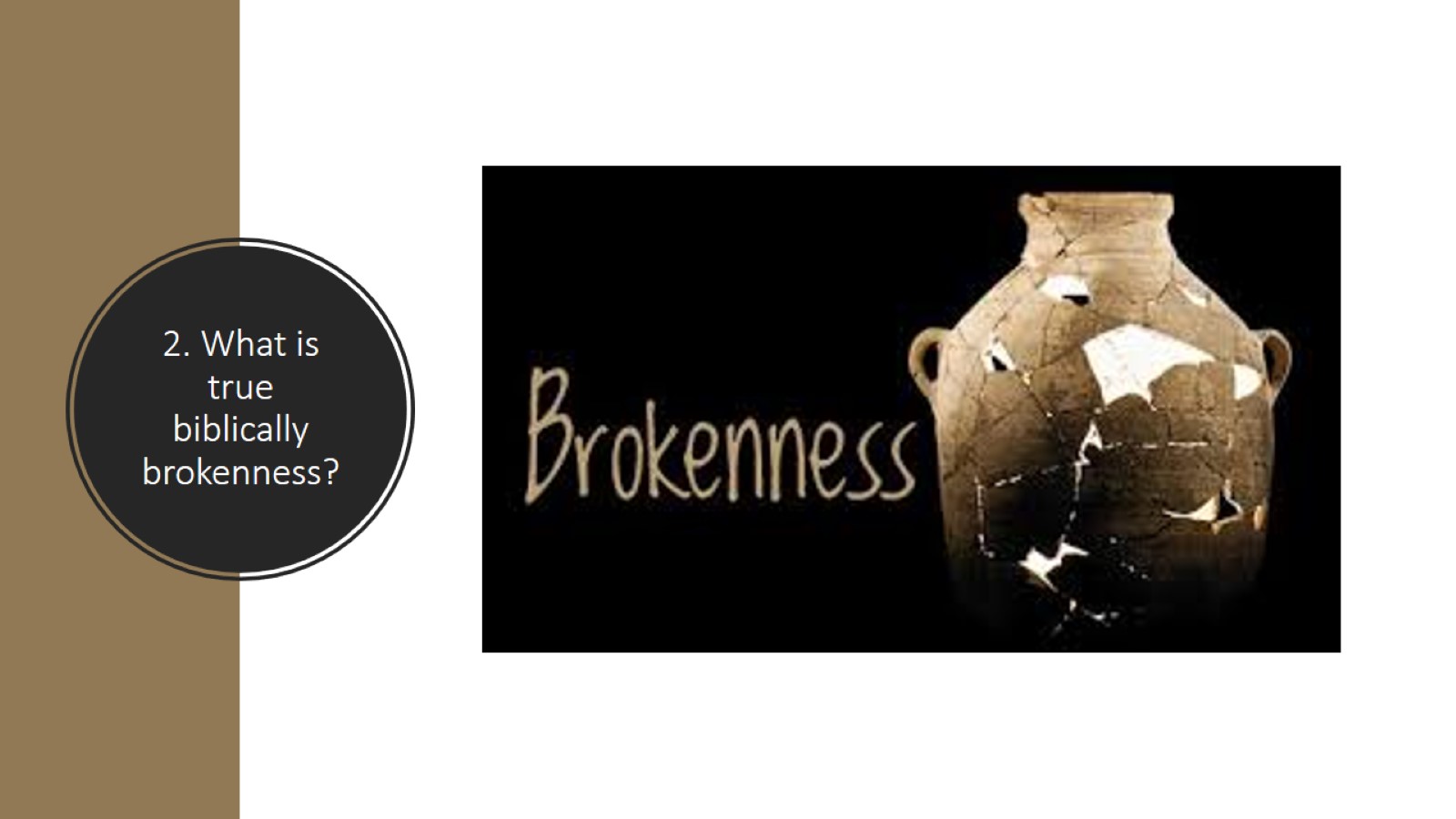 2. What is true biblically brokenness?
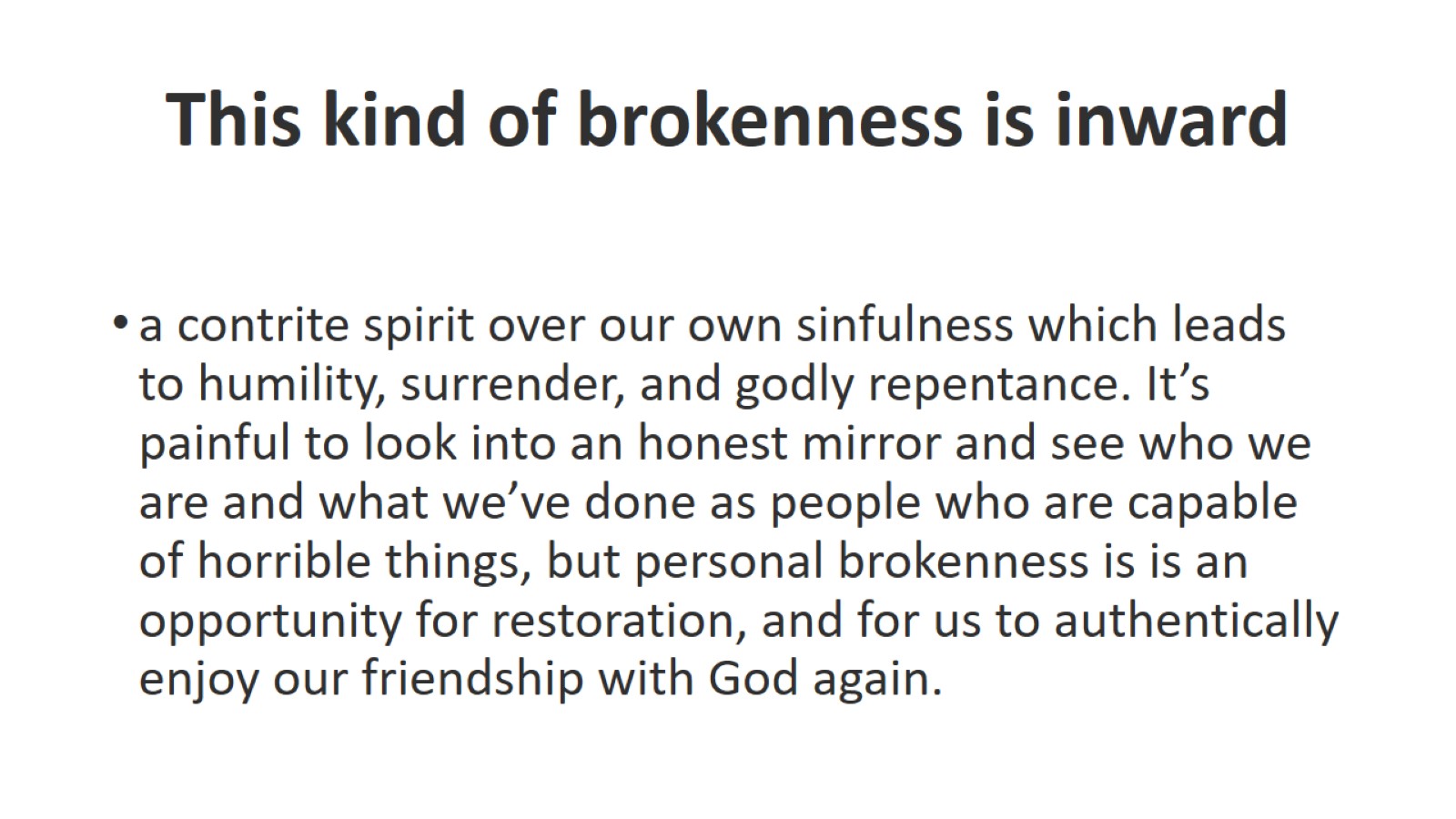 This kind of brokenness is inward
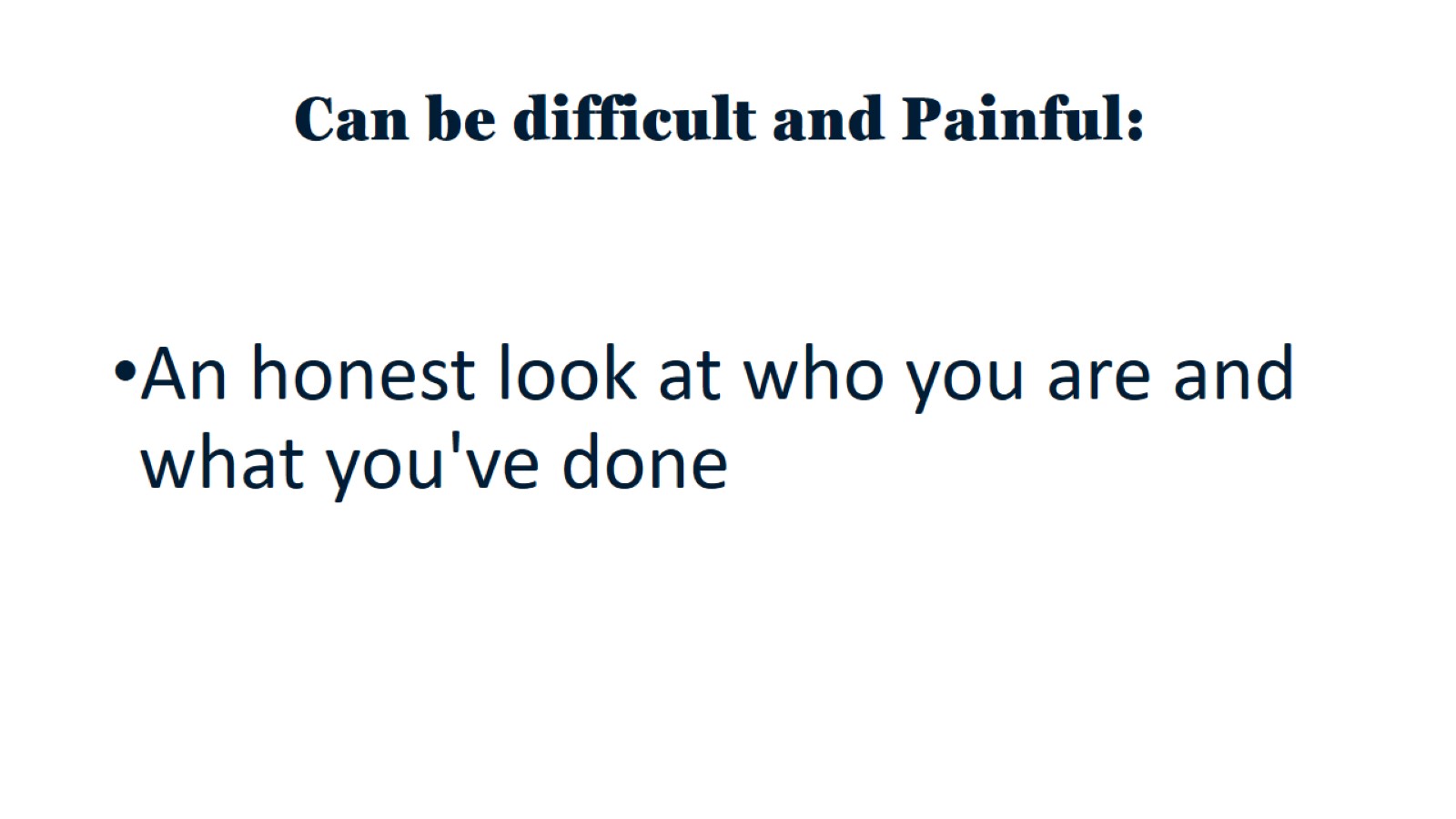 Can be difficult and Painful:
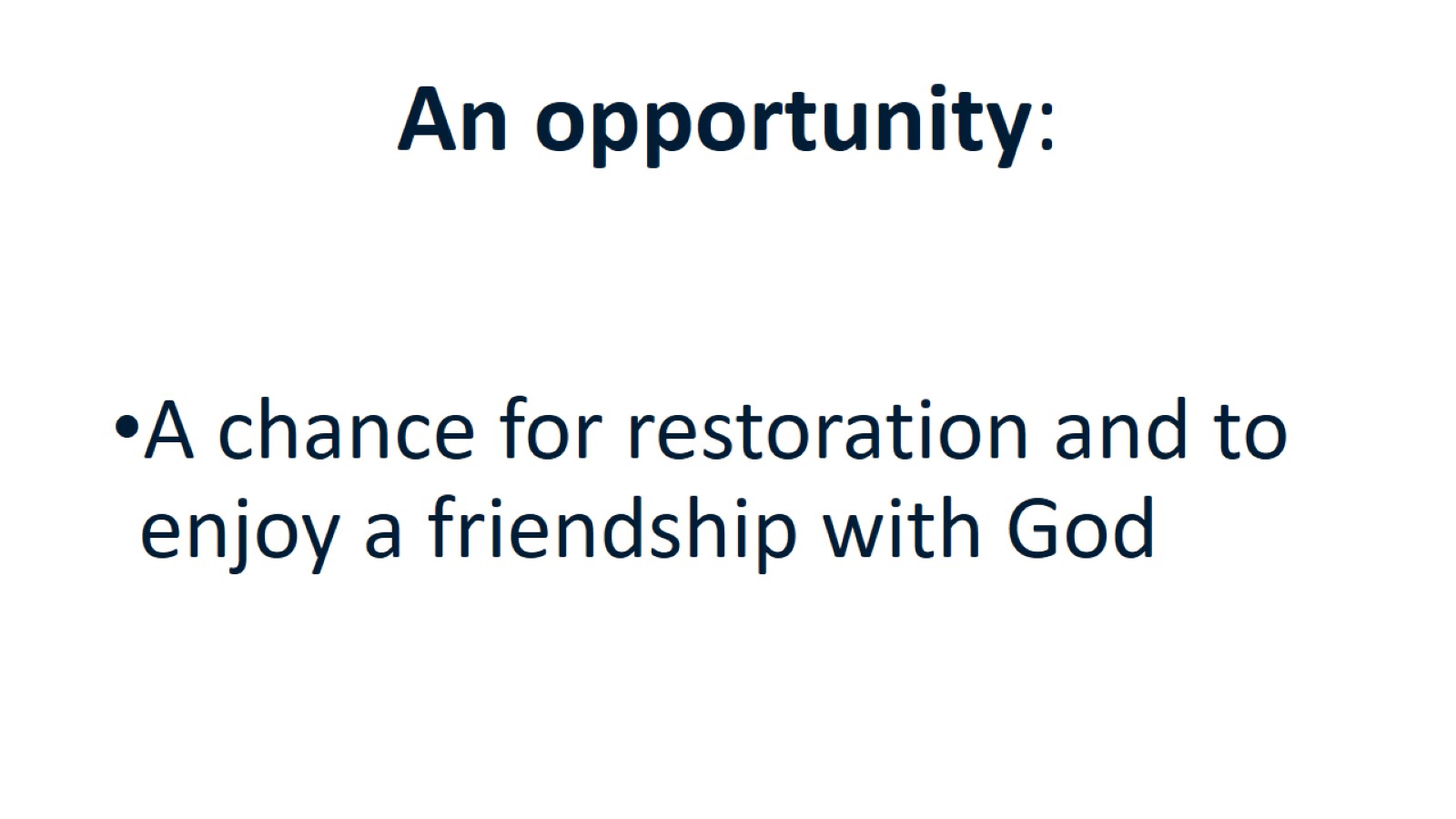 An opportunity:
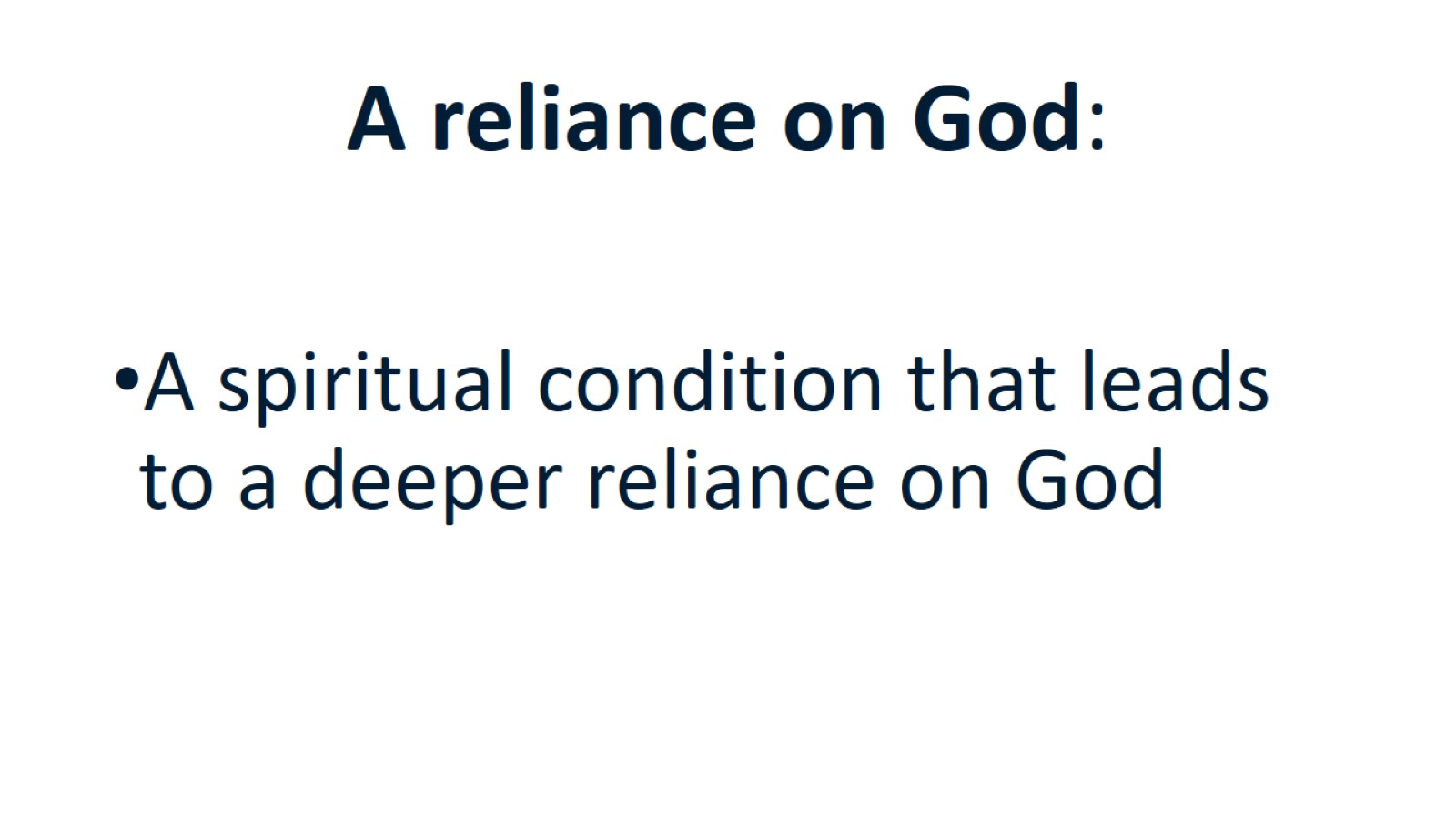 A reliance on God:
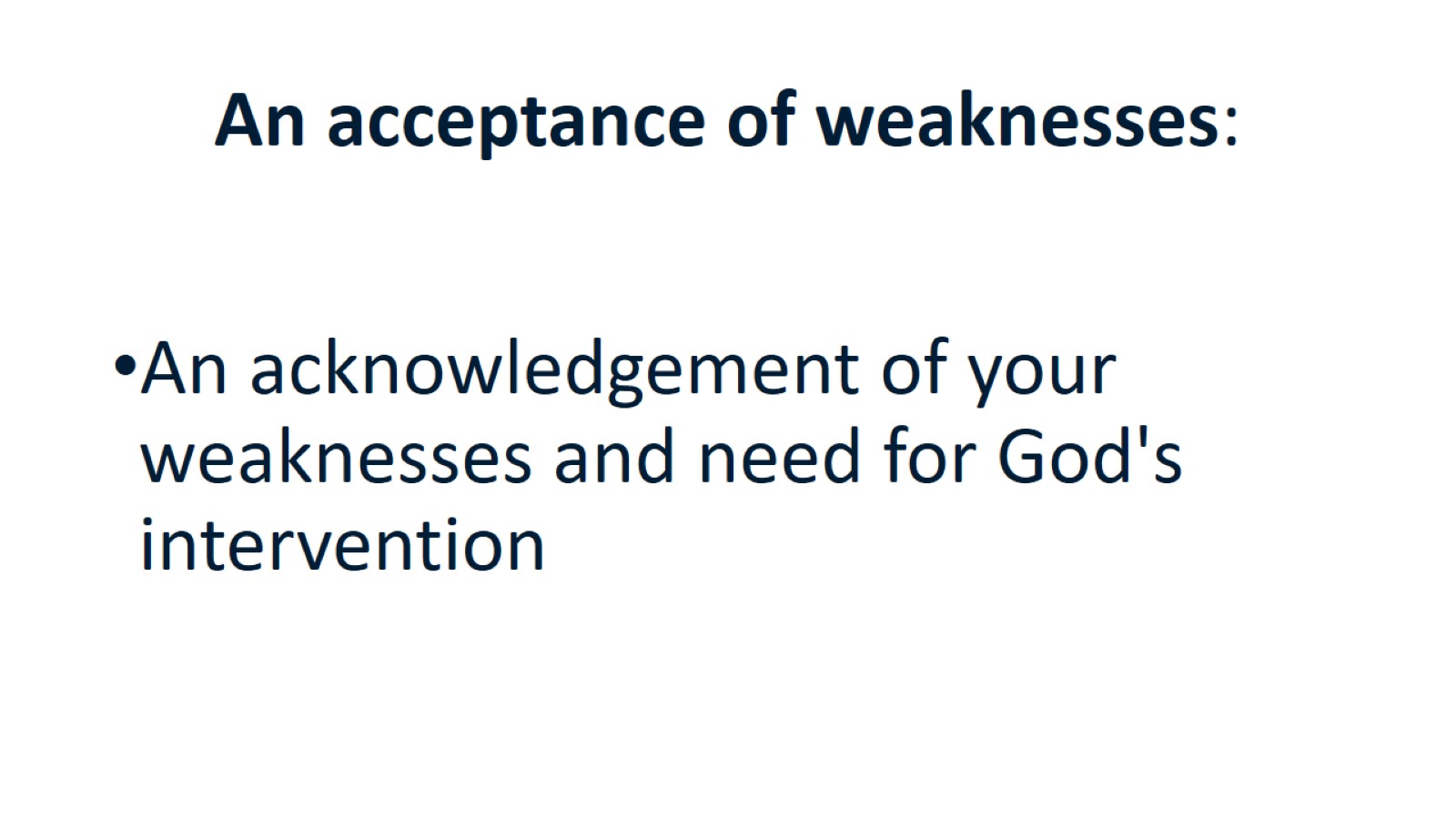 An acceptance of weaknesses:
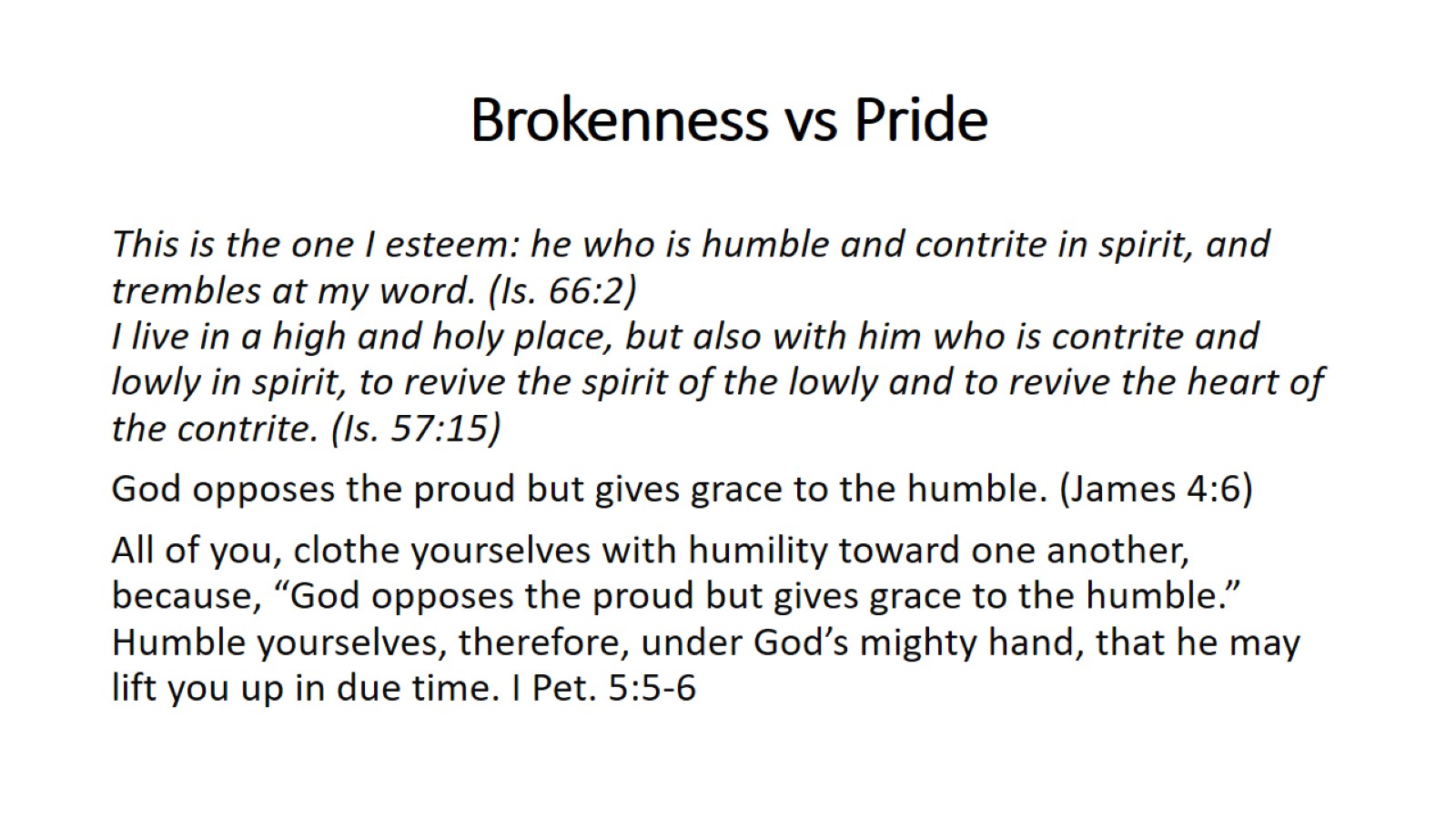 Brokenness vs Pride
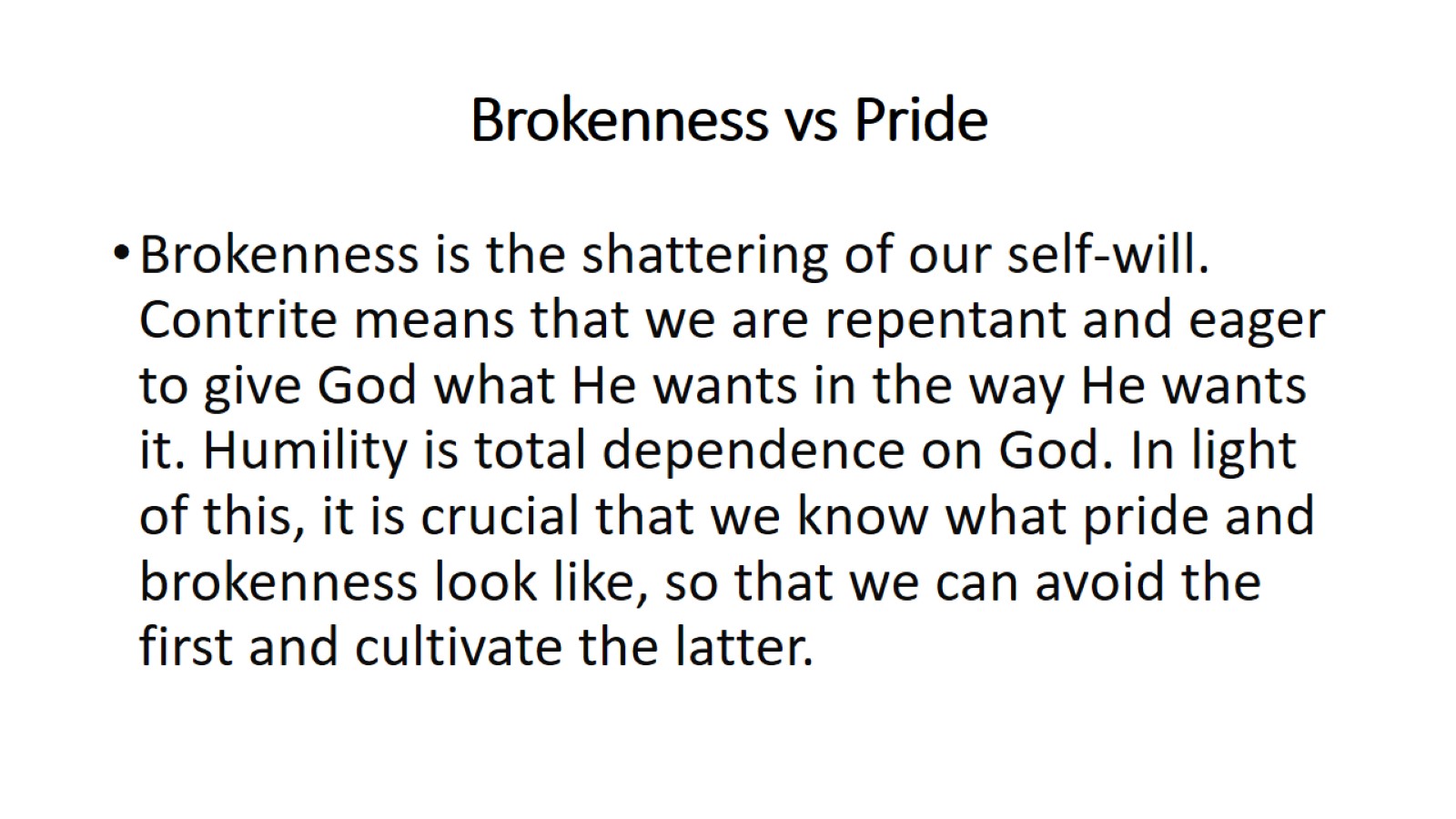 Brokenness vs Pride
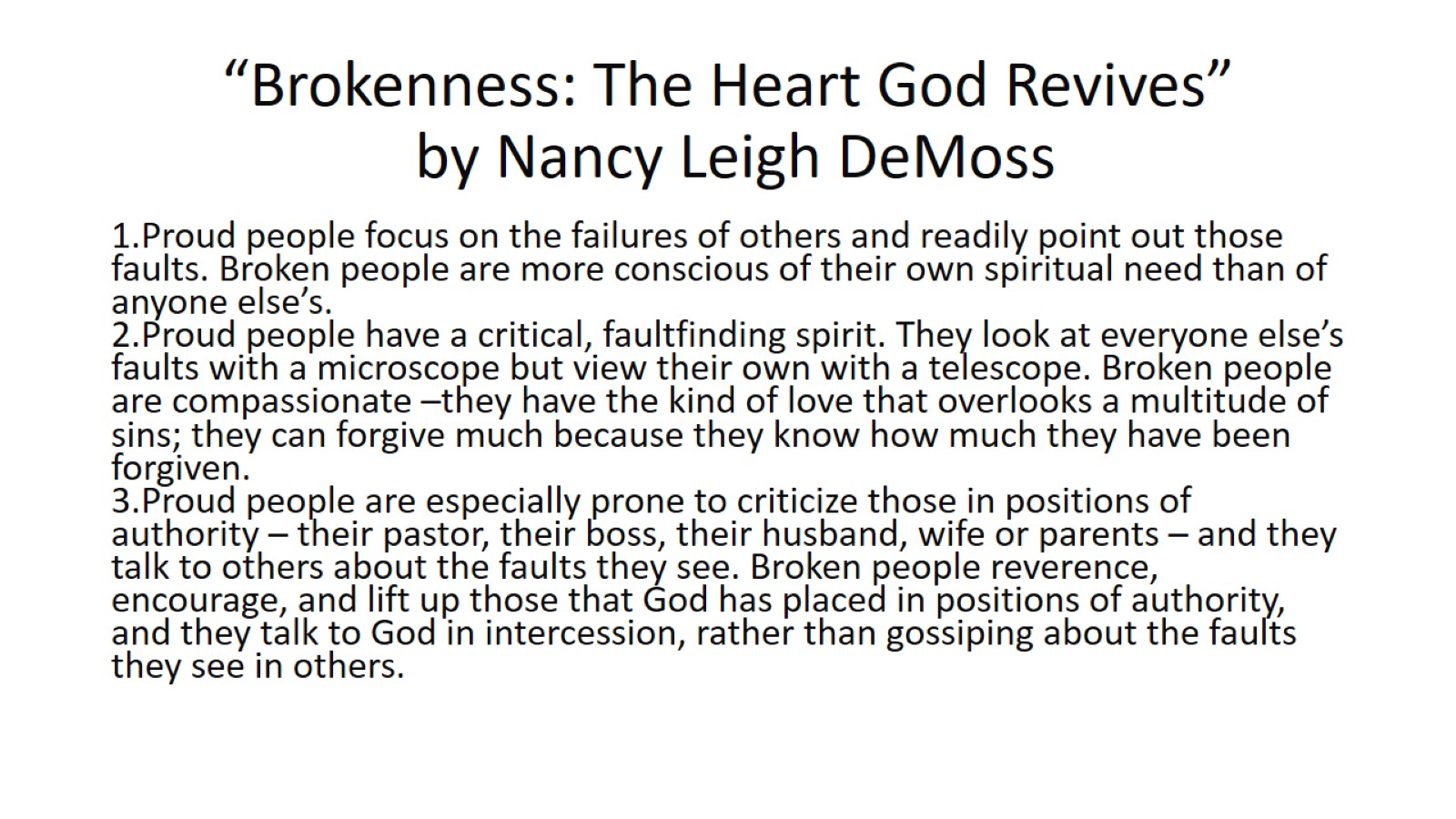 “Brokenness: The Heart God Revives” by Nancy Leigh DeMoss
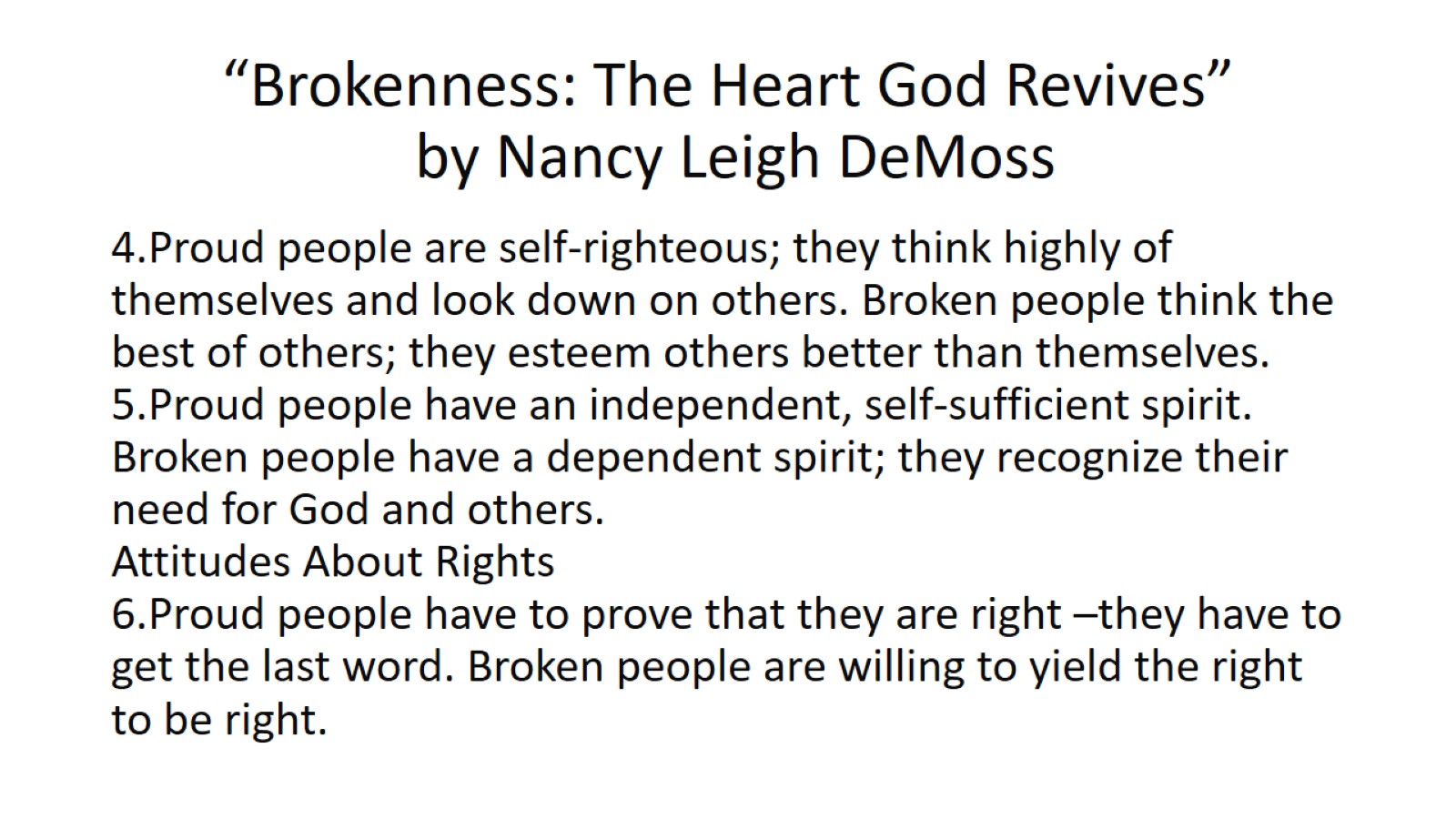 “Brokenness: The Heart God Revives” by Nancy Leigh DeMoss
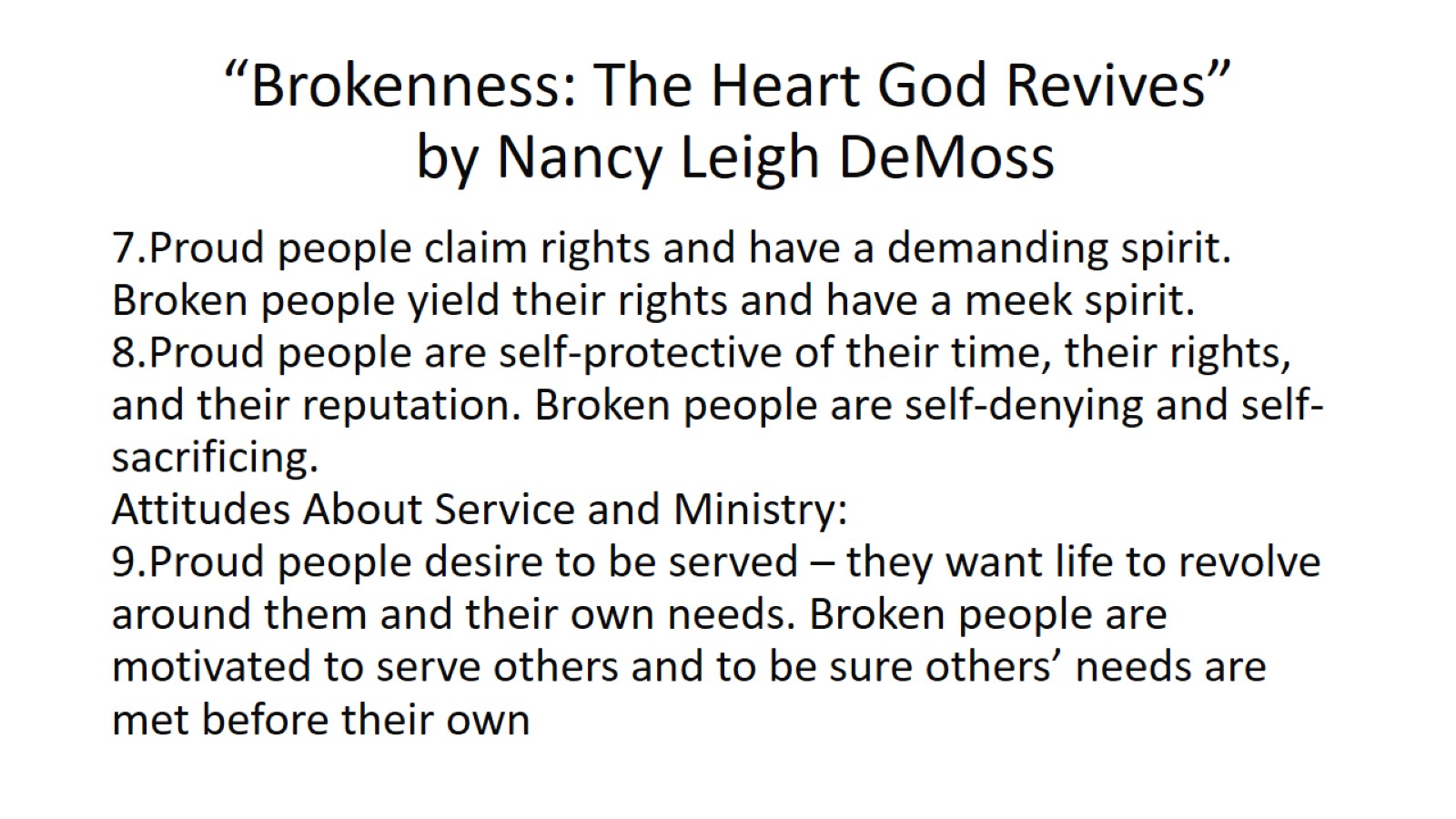 “Brokenness: The Heart God Revives” by Nancy Leigh DeMoss
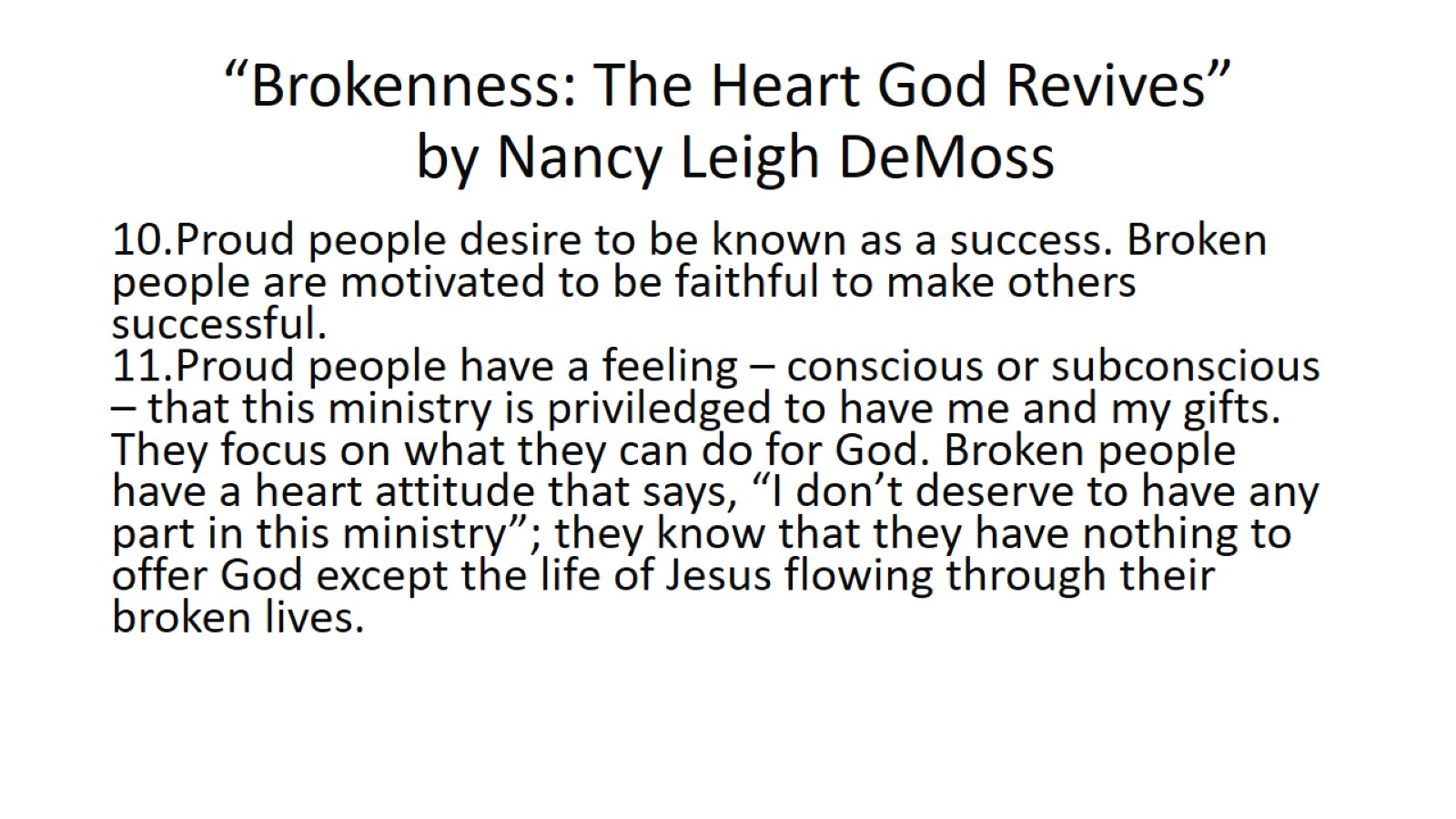 “Brokenness: The Heart God Revives” by Nancy Leigh DeMoss
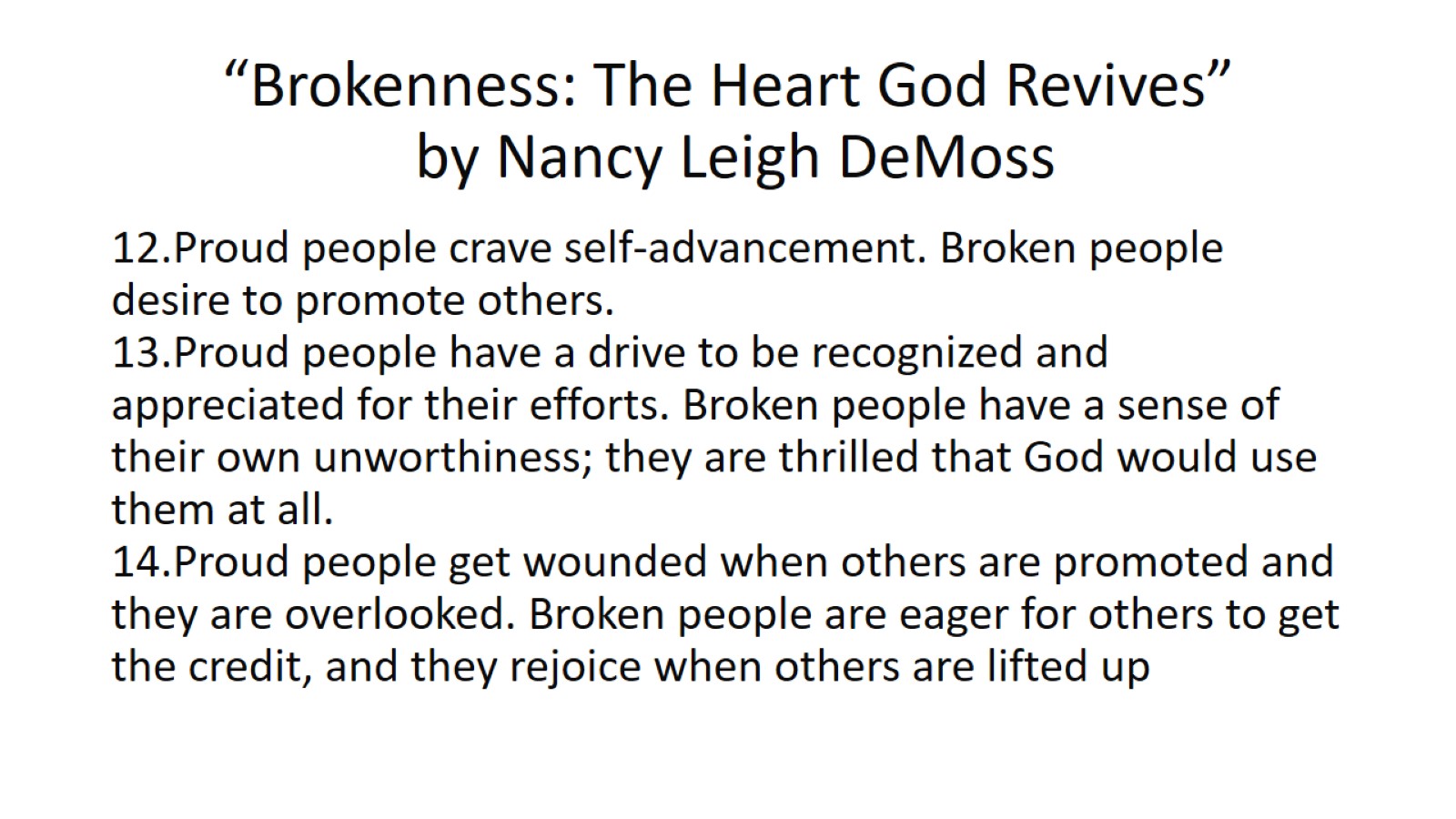 “Brokenness: The Heart God Revives” by Nancy Leigh DeMoss
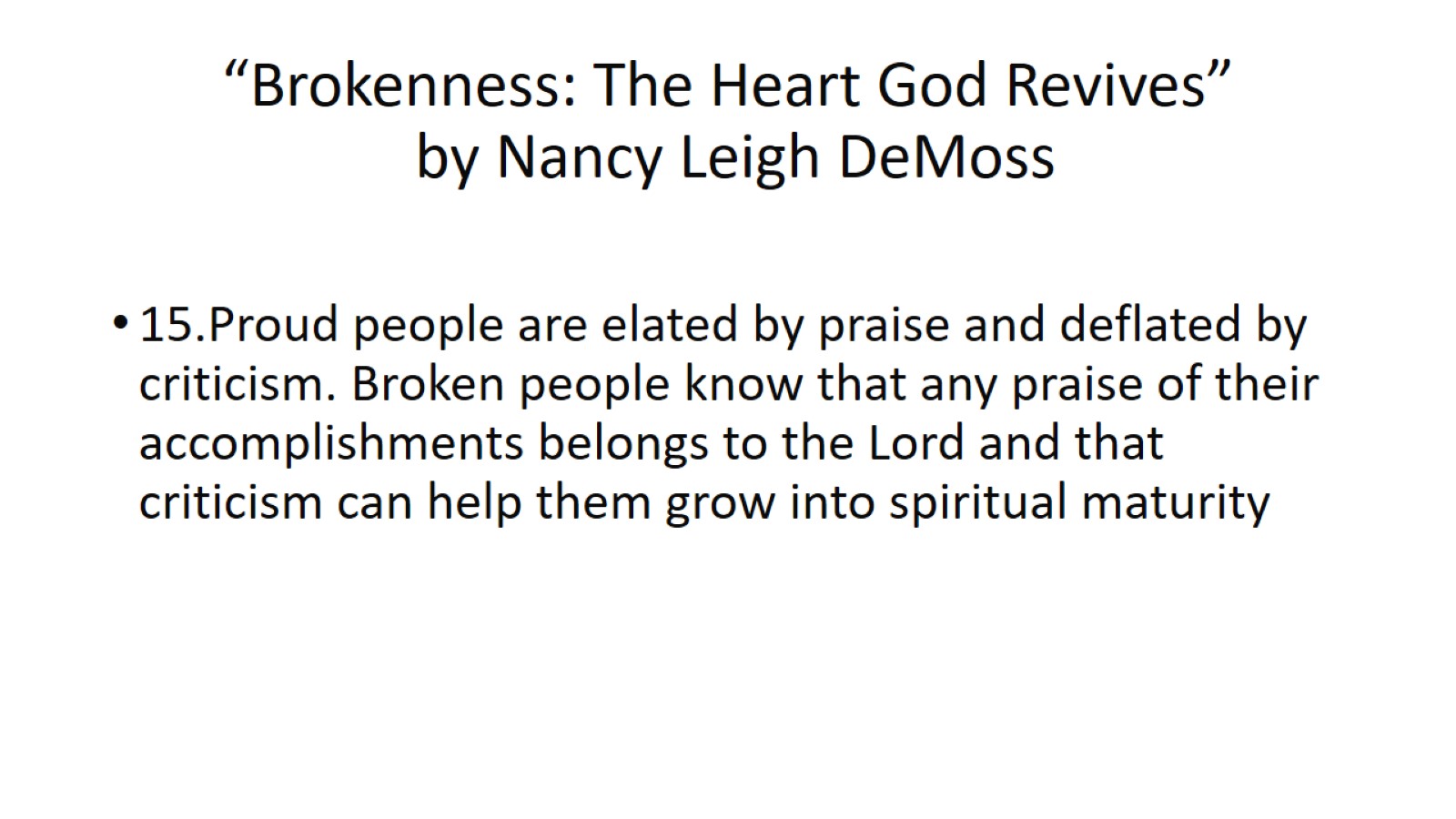 “Brokenness: The Heart God Revives” by Nancy Leigh DeMoss
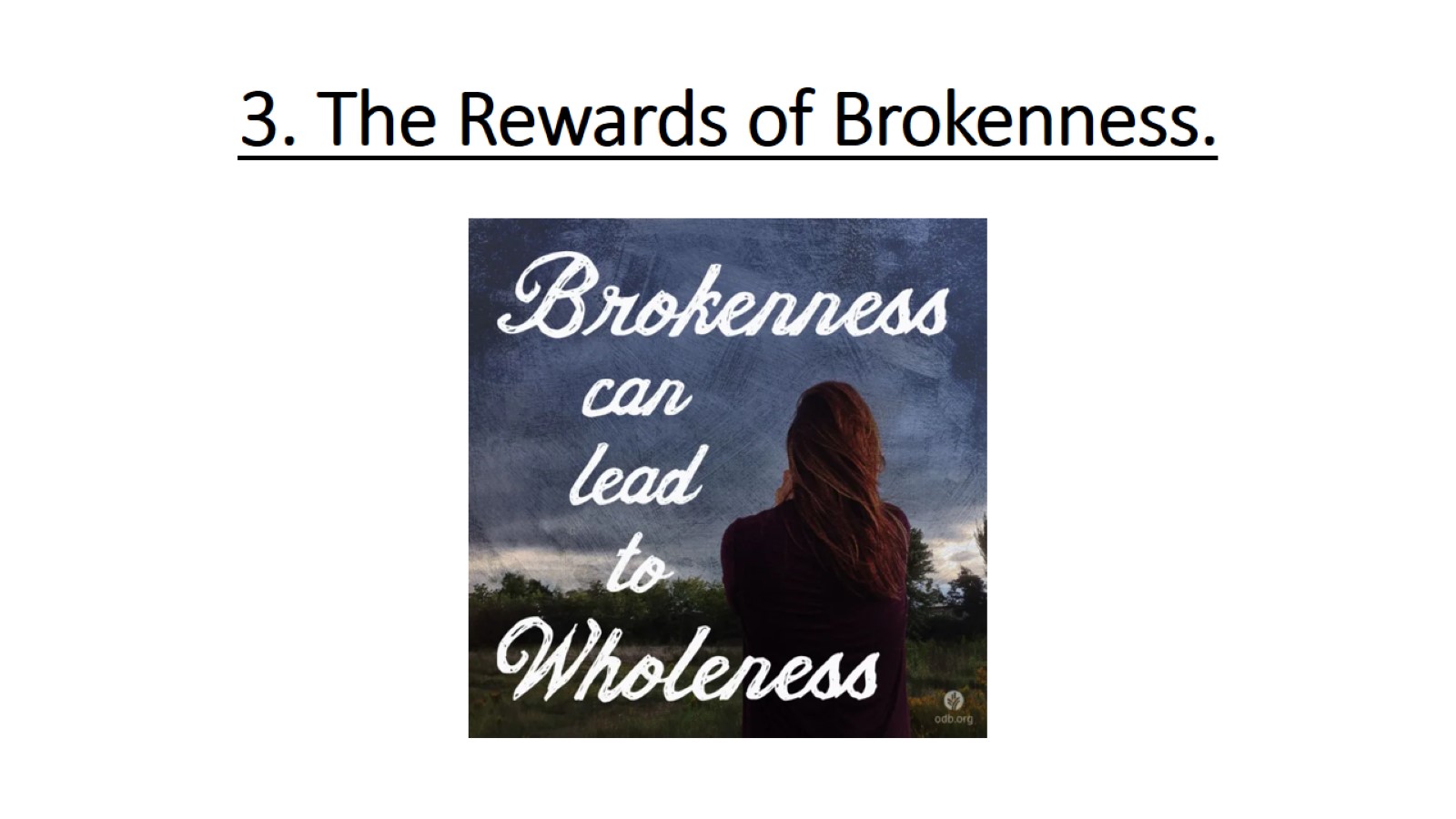 3. The Rewards of Brokenness.
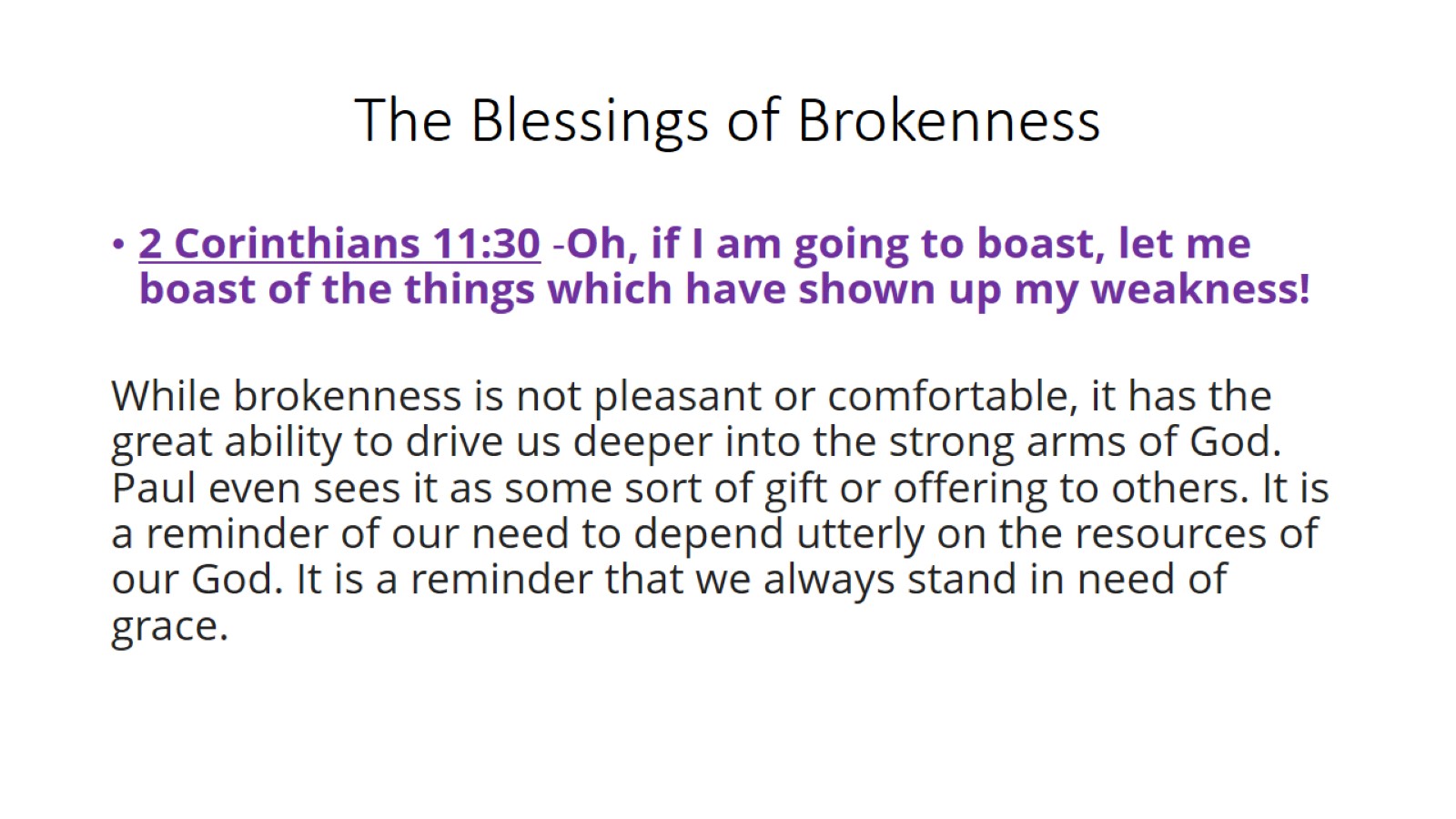 The Blessings of Brokenness
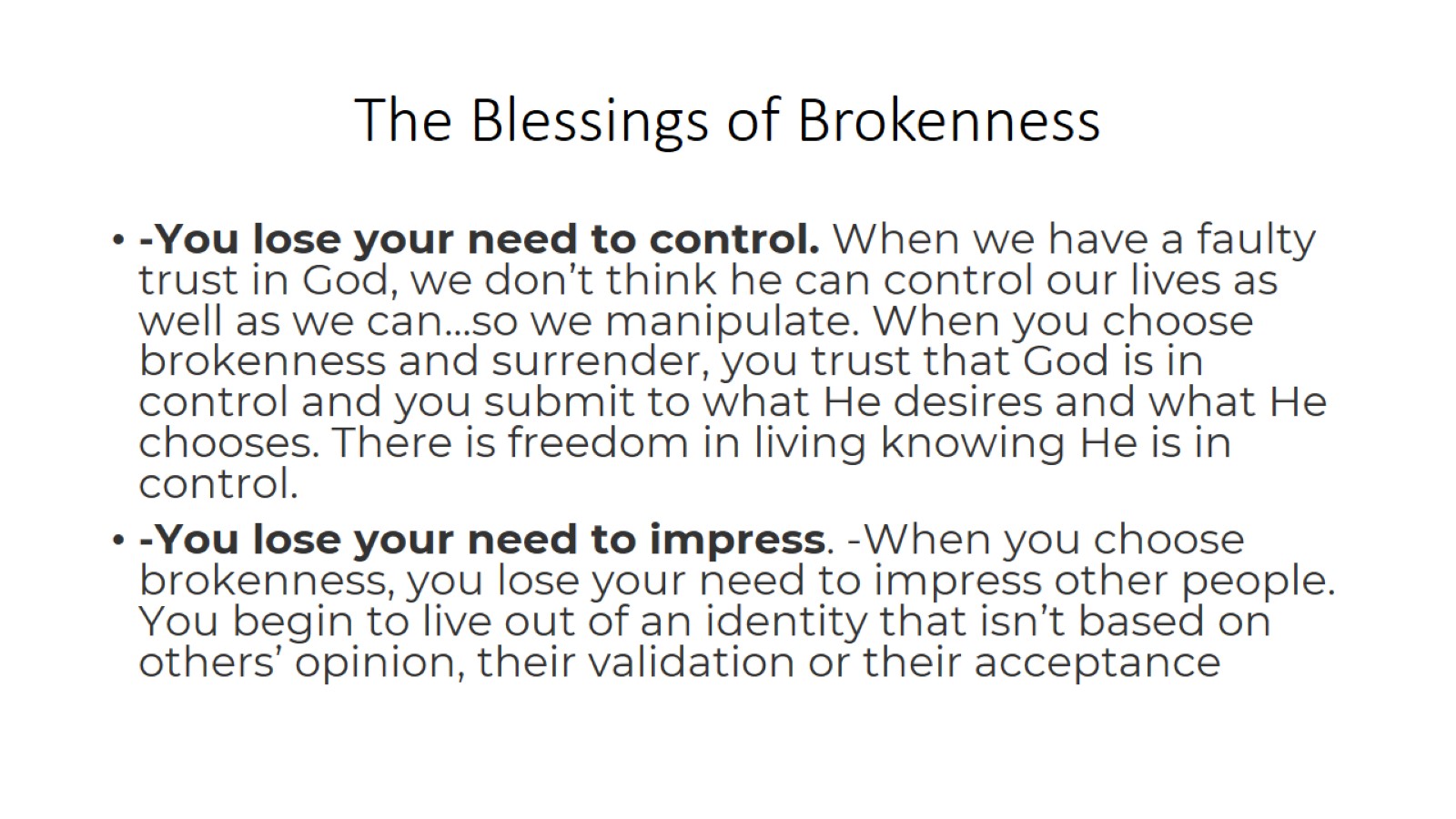 The Blessings of Brokenness
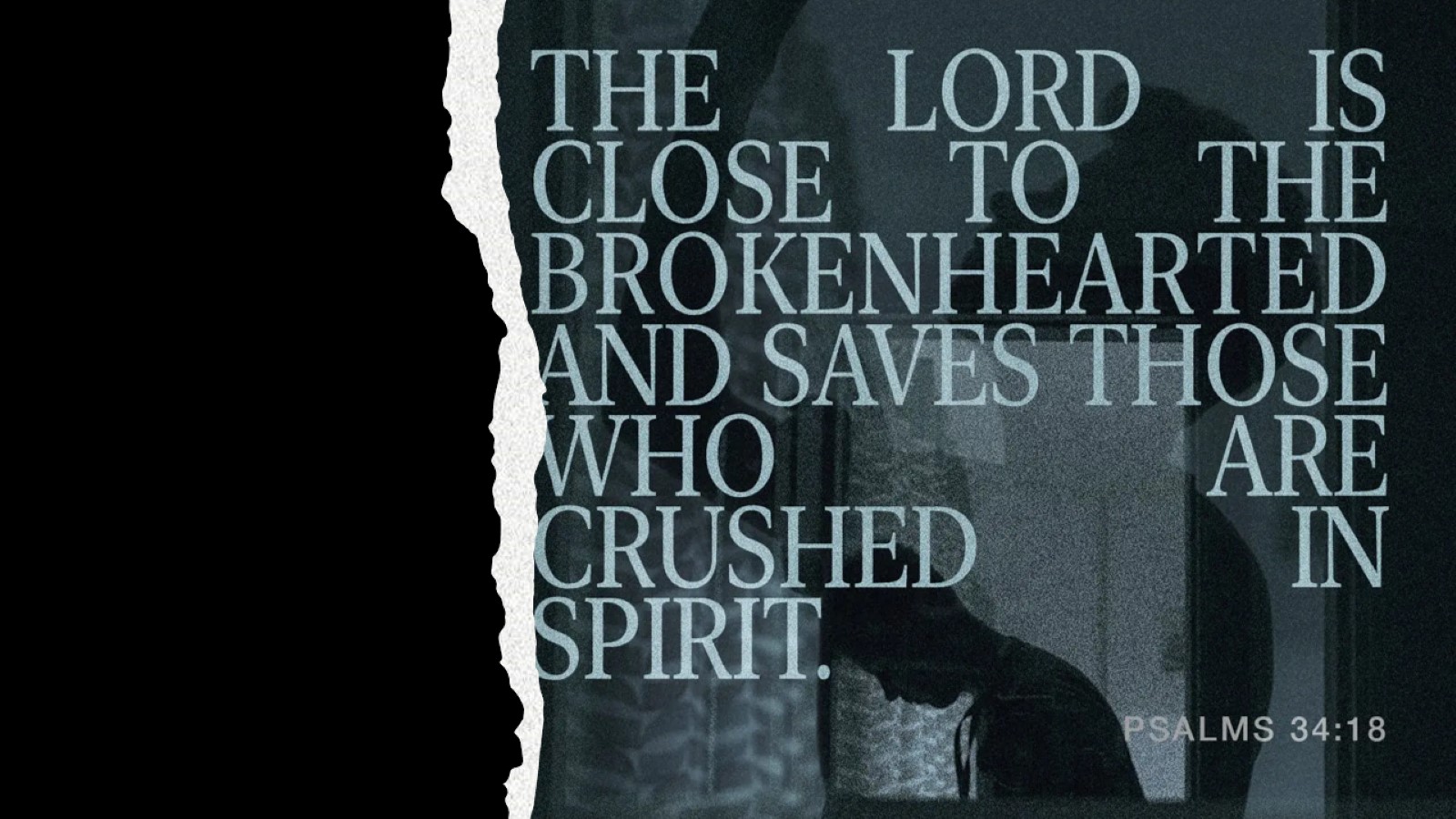 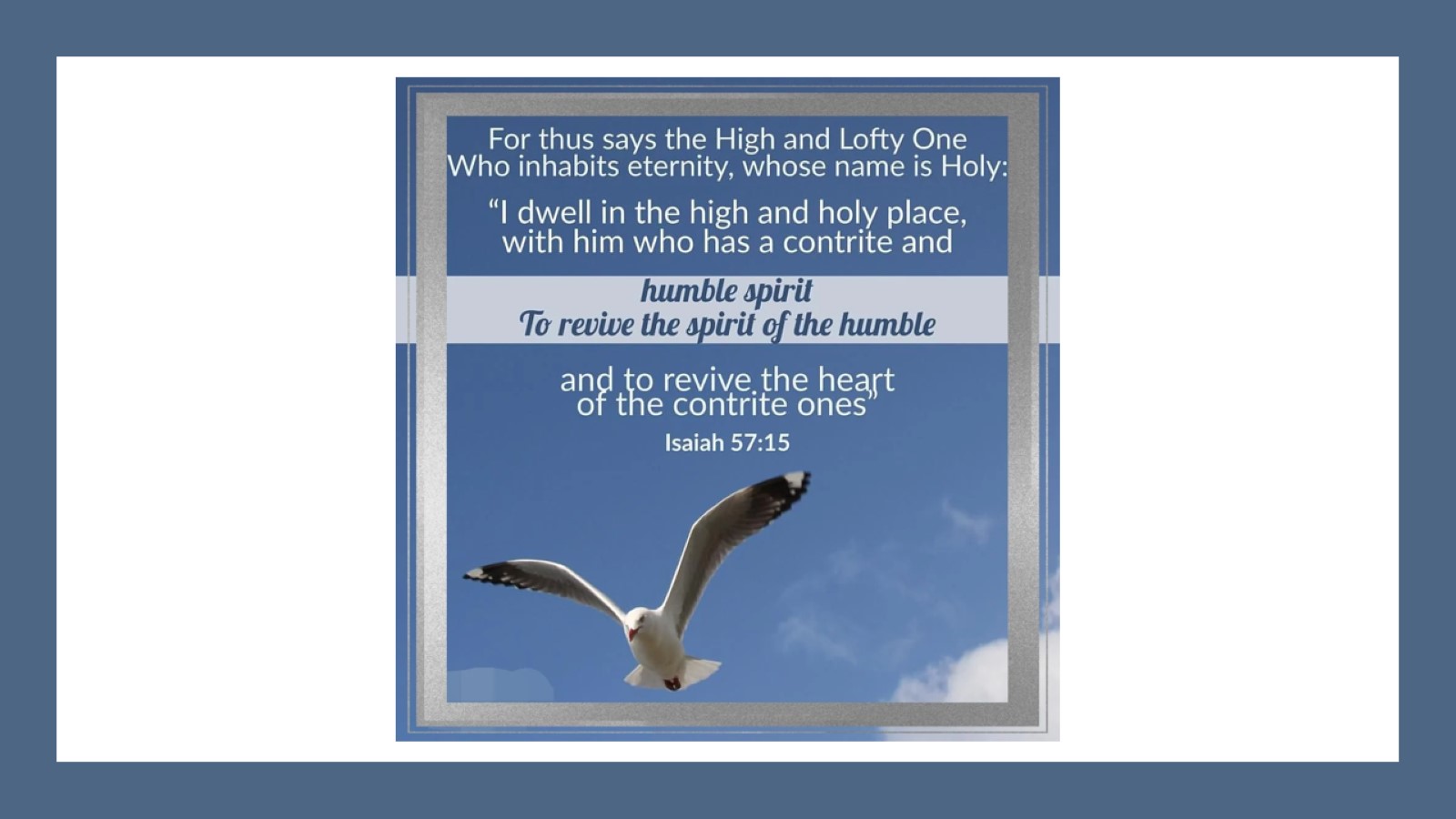